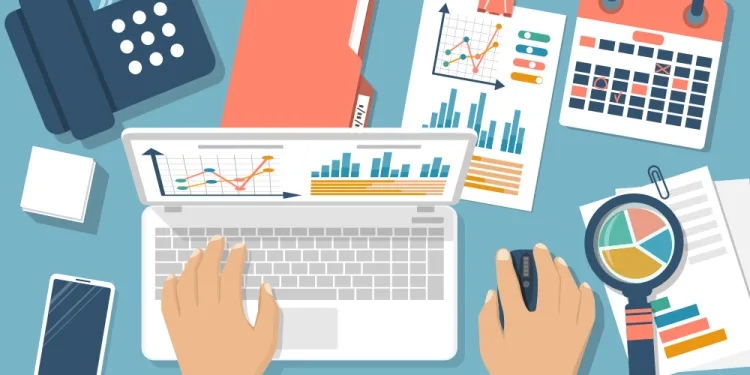 MODUL 1 PENGENALAN KEPADA PERAKAUNANbahagian 2
Prinsip Perakaunan Tingkatan 4 KSSM 
Oleh Cikgu Norazila Khalid 
Smk Ulu Tiram, Johor
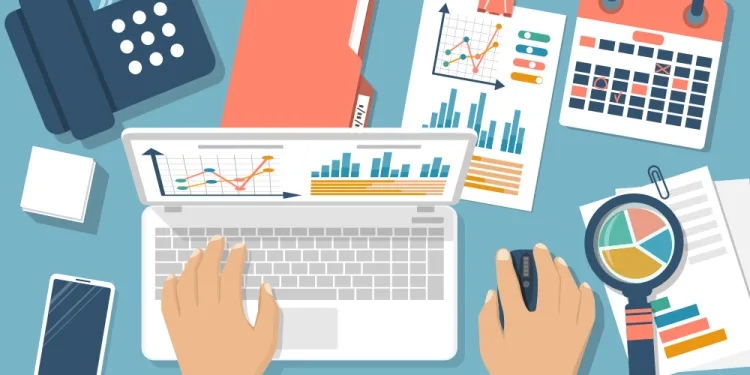 PENYATA  KEWANGAN
PENYATA  KEWANGAN
Penyata Kewangan merupakan rekod formal yang mengandungi maklumat kewangan sesebuah perniagaan. 
Penyata Kewangan ini disediakan dengan struktur dan format pelaporan yang digariskan dalam Piawaian Pelaporan Kewangan (Financial Reporting Standard). 
Pengguna akan dapat melihat kedudukan kewangan sesebuah perniagaan dengan jelas seperti jumlah jualan tahunan, kedudukan aset, keuntungan atau kerugian perniagaan dan sebagainya.
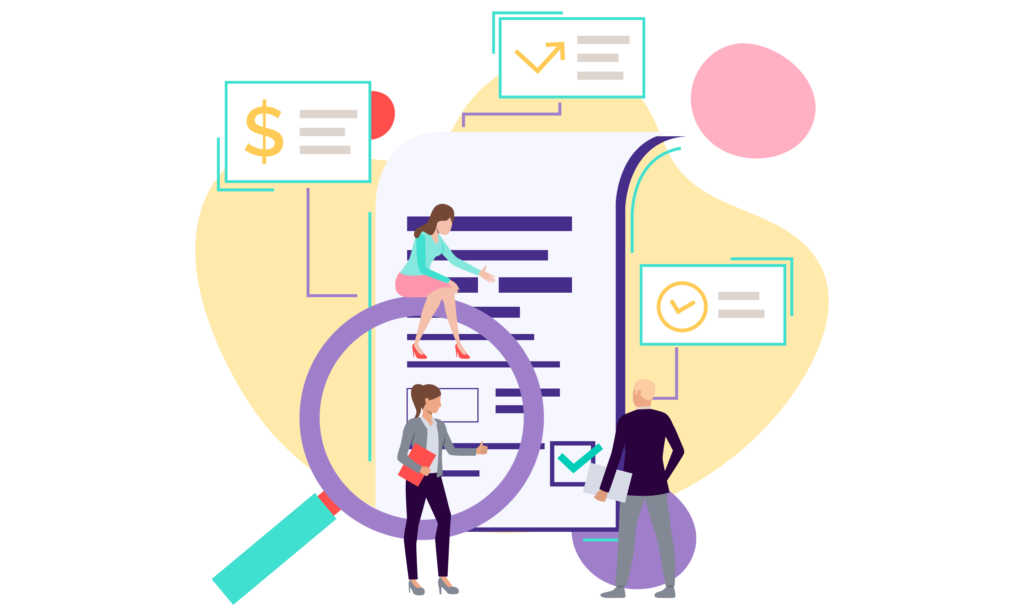 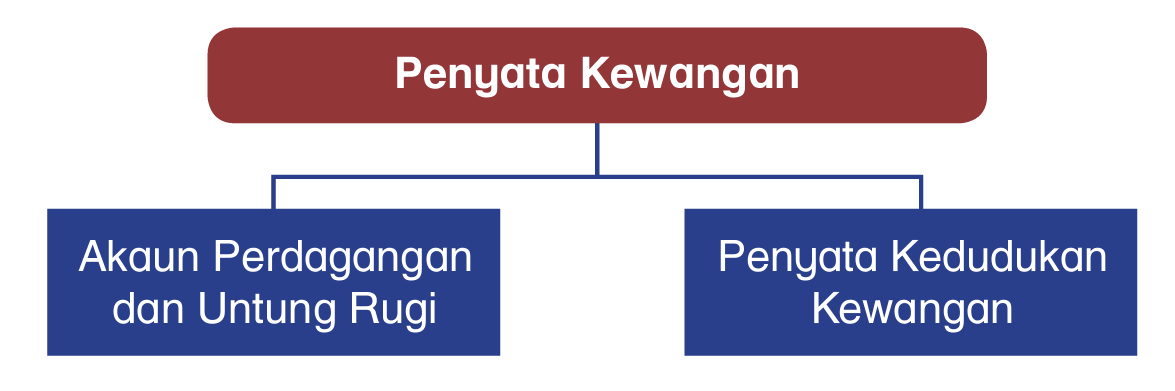 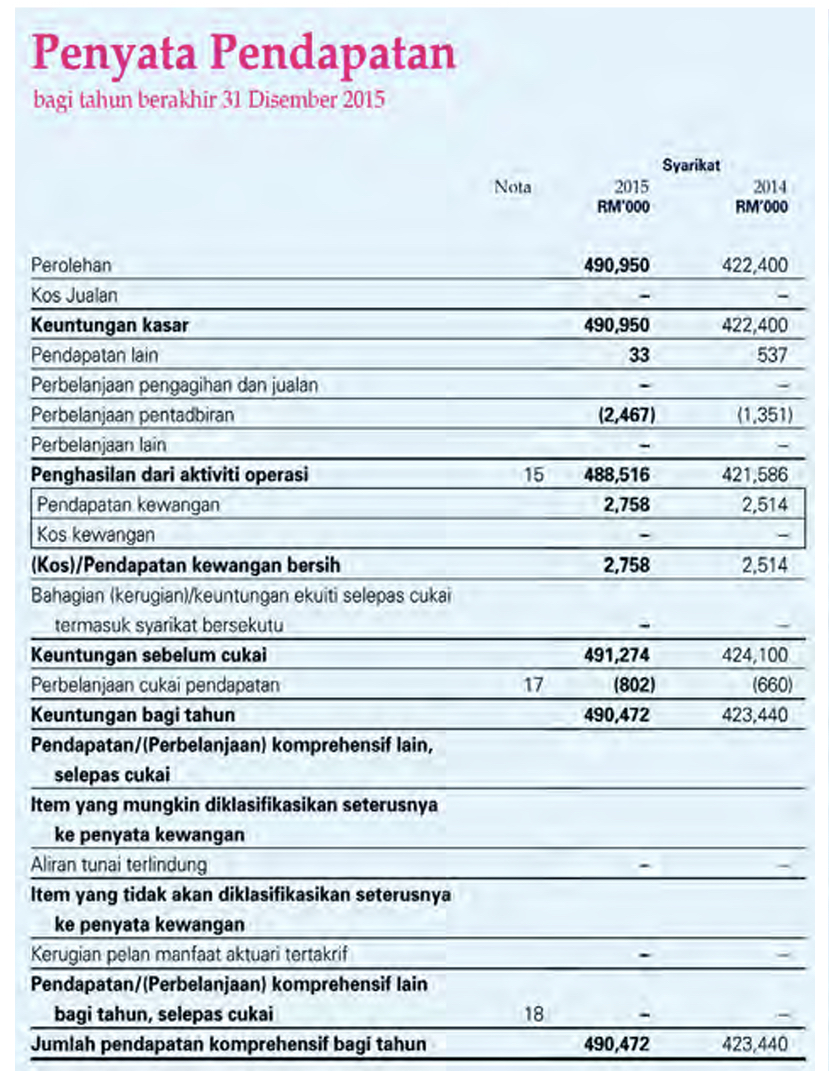 Penyata Kewangan yang   telah diaudit
Penyata  Pendapatan juga dikenali sebagai   Akaun Perdagangan dan Untung Rugi
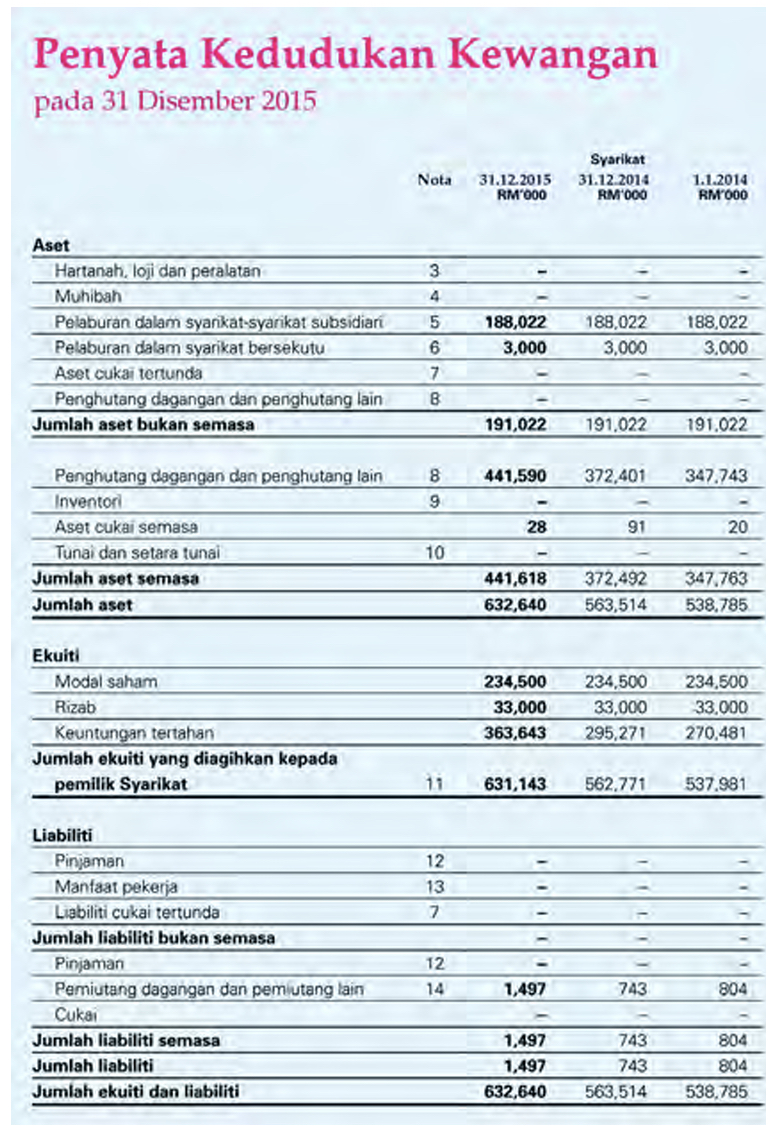 Penyata Kewangan yang   telah diaudit
Penyata Kedudukan Kewangan
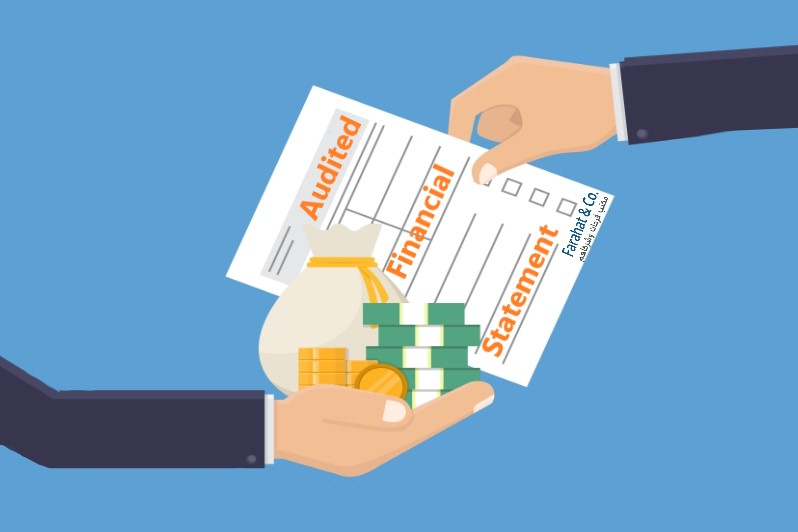 Ciri Kualitatif Penyata Kewangan
Penyata  Kewangan  menggambarkan  keadaan dan perjalanan perniagaan  sesebuah syarikat. 
Penyata Kewangan yang disediakan dengan baik akan memastikan maklumat di dalamnya berguna kepada pelbagai pengguna.
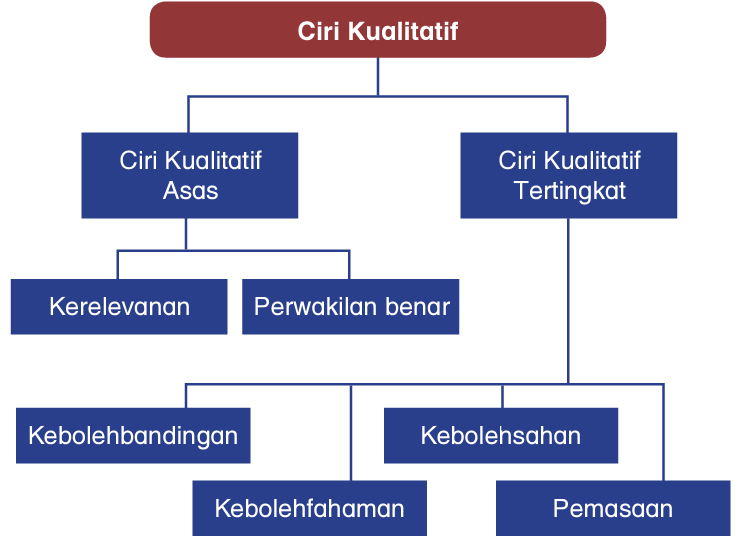 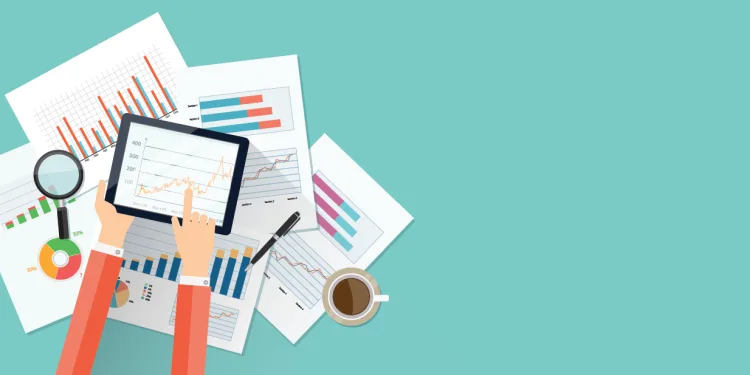 Ciri Kualitatif Asas
Kerelevanan
Perwakilan benar
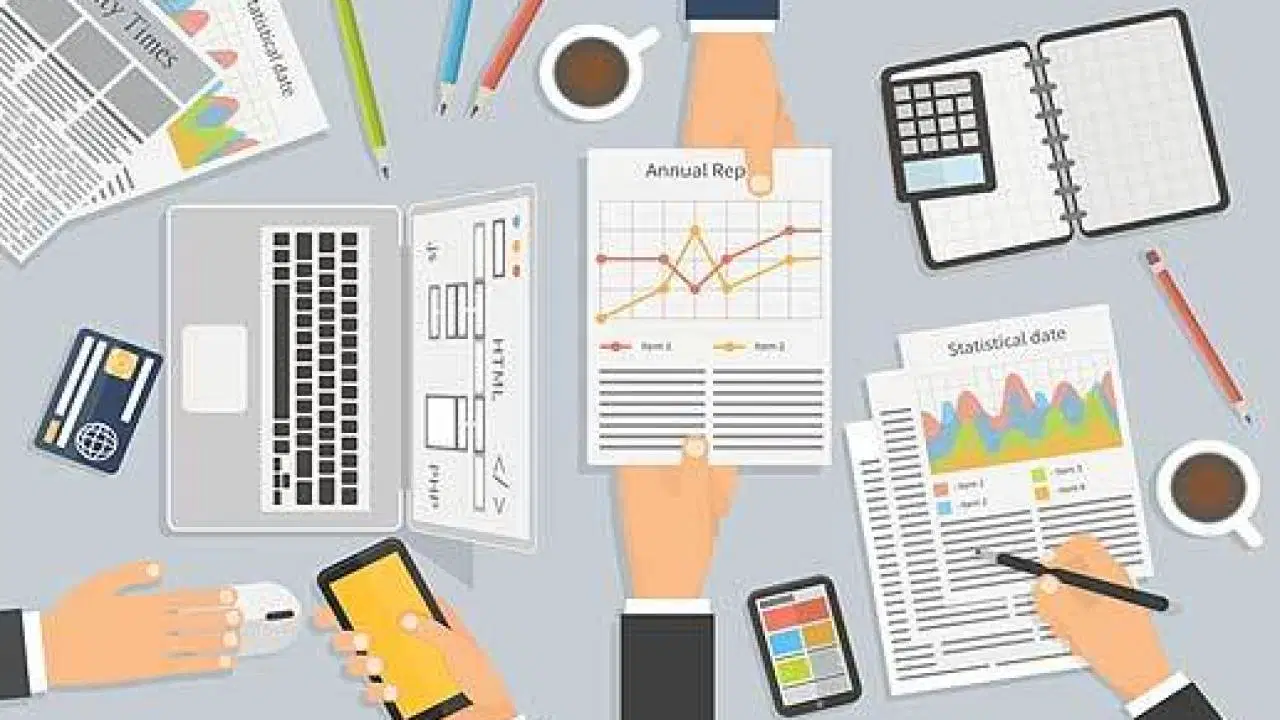 Kerelevanan
Maklumat dalam Penyata Kewangan harus relevan dengan keperluan pengguna. 
Maklumat ini dapat mempengaruhi keputusan ekonomi yang dibuat oleh pengguna.
Perwakilan benar
Maklumat dalam Penyata Kewangan mesti bebas daripada kesilapan material dan tiada unsur berat sebelah serta pelaporannya tidak mengelirukan. 
Oleh itu, semua data atau maklumat perlu didedahkan  secara jujur tanpa berselindung dan pelaporan harus disediakan dengan cermat.
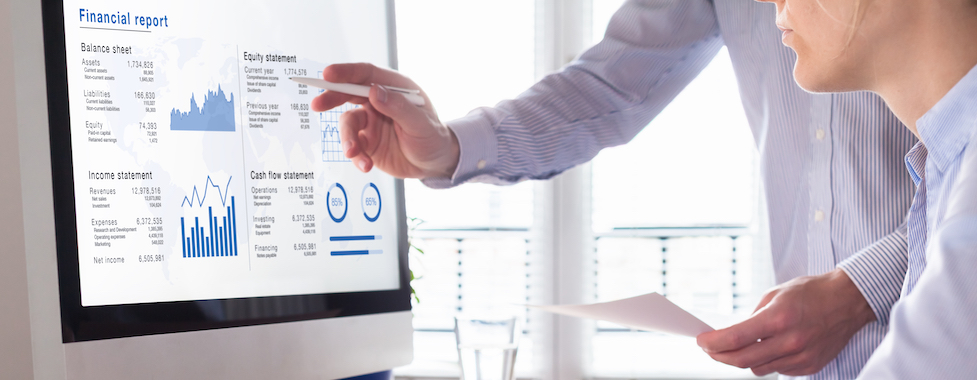 Ciri Kualitatif Tertingkat
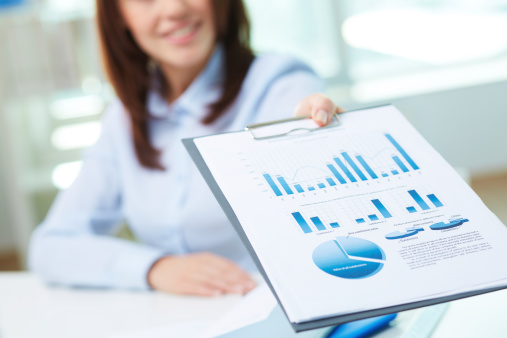 Kebolehbandingan
Kebolehfahaman
Kebolehsahan
Pemasaan
Kebolehbandingan
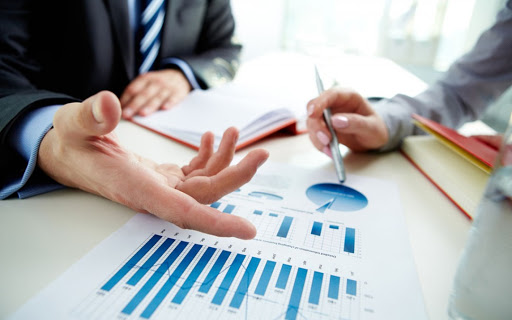 Maklumat dalam Penyata Kewangan tahun semasa  mesti boleh dibandingkan dengan maklumat kewangan  yang dikemukakan bagi tempoh perakaunan yang lepas. 
 Pengguna boleh mengenal pasti trend dalam kedudukan prestasi dan kewangan bagi entiti berkenaan.
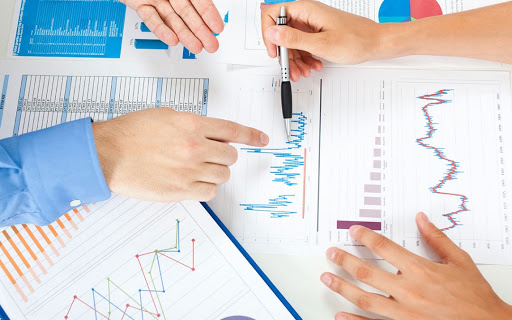 Kebolehfahaman
Maklumat mesti mudah difahami oleh pengguna Penyata Kewangan dan maklumat itu perlu dipersembahkan dengan jelas. 
 Jika terdapat maklumat tambahan untuk memberikan penerangan lanjutan tentang sesuatu butiran, maklumat  tersebut harus dinyatakan dengan jelas dalam bahagian nota
Kebolehsahan
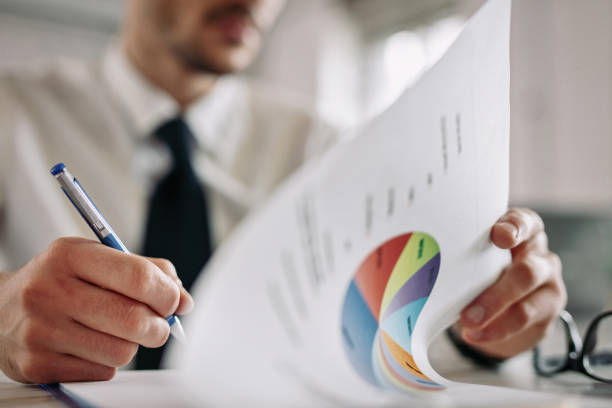 Jika maklumat dalam Penyata Kewangan boleh disahkan, ini memberi jaminan kepada pengguna bahawa maklumat dalam Penyata Kewangan tersebut  boleh dipercayai.
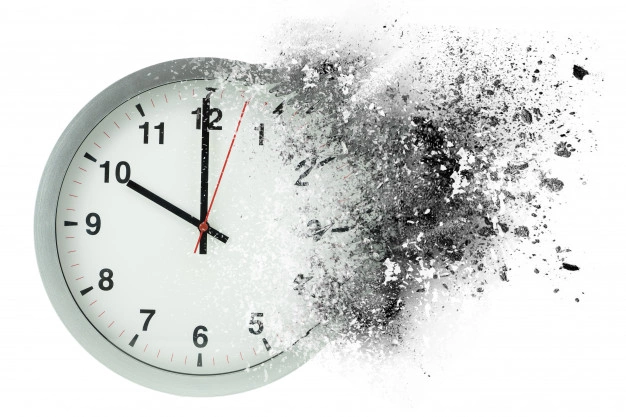 Pemasaan
Ketepatan masa adalah sangat penting kerana maklumat yang disampaikan tepat pada masanya adalah lebih relevan kepada pengguna. 
Kelewatan dalam penyediaan maklumat kewangan menyebabkan Penyata Kewangan tersebut kurang relevan untuk membuat keputusan.
Membanding Beza Item-item dalam Komponen Penyata Kewangan
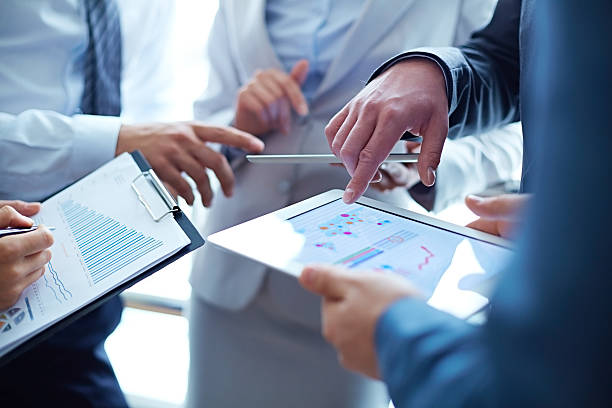 Sebagaimana  yang  kita  ketahui,  setiap jenis perniagaan menawarkan jualan dan perkhidmatan yang  berbeza. 
Oleh yang demikian, butiran dalam Penyata Kewangan bagi perniagaan turut berbeza.
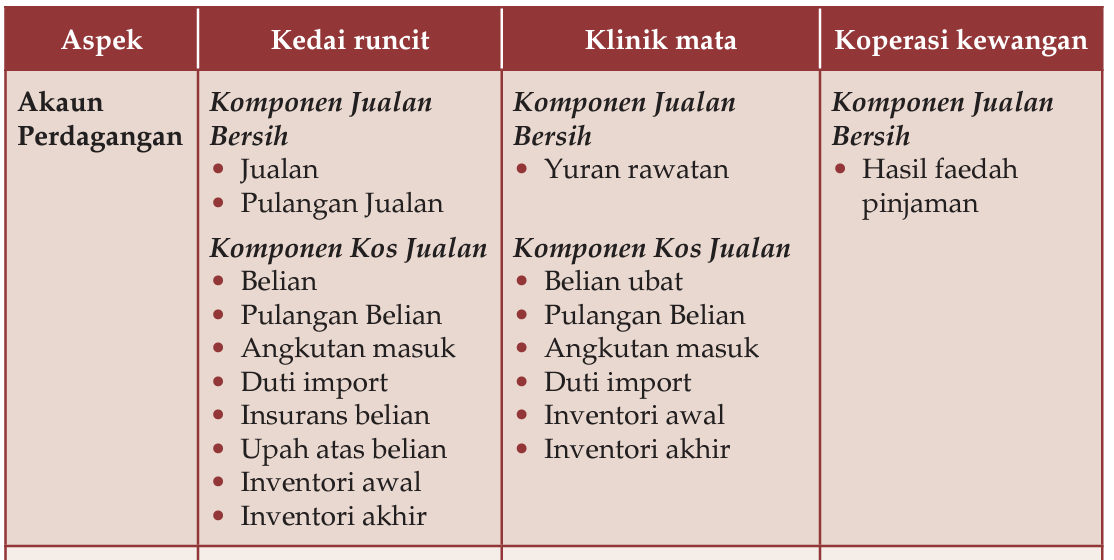 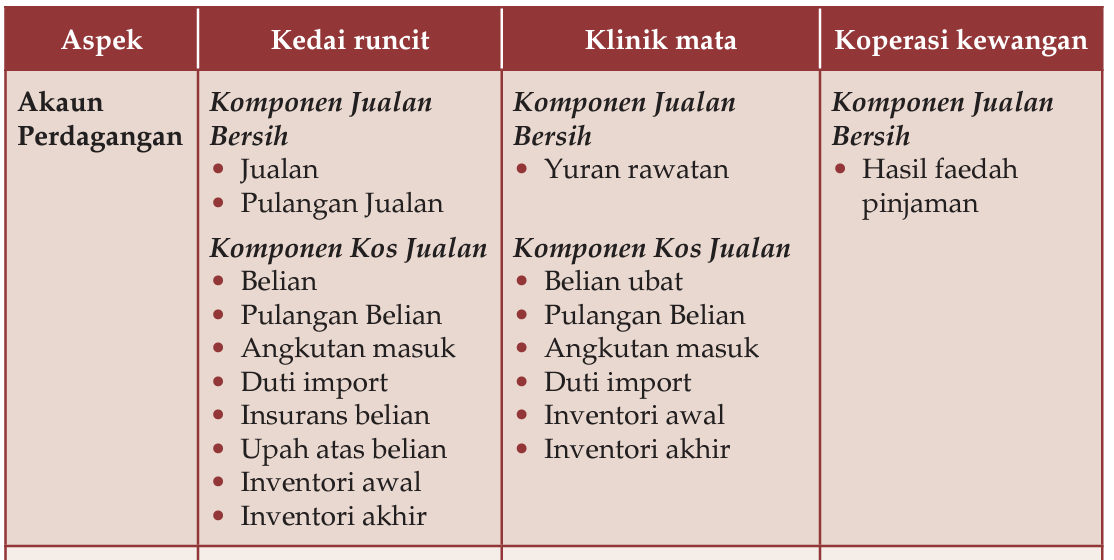 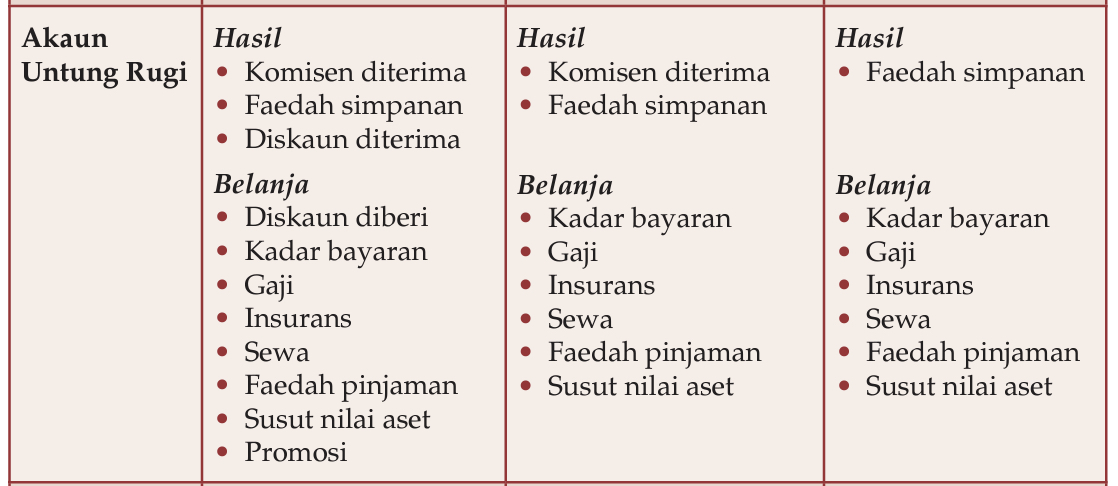 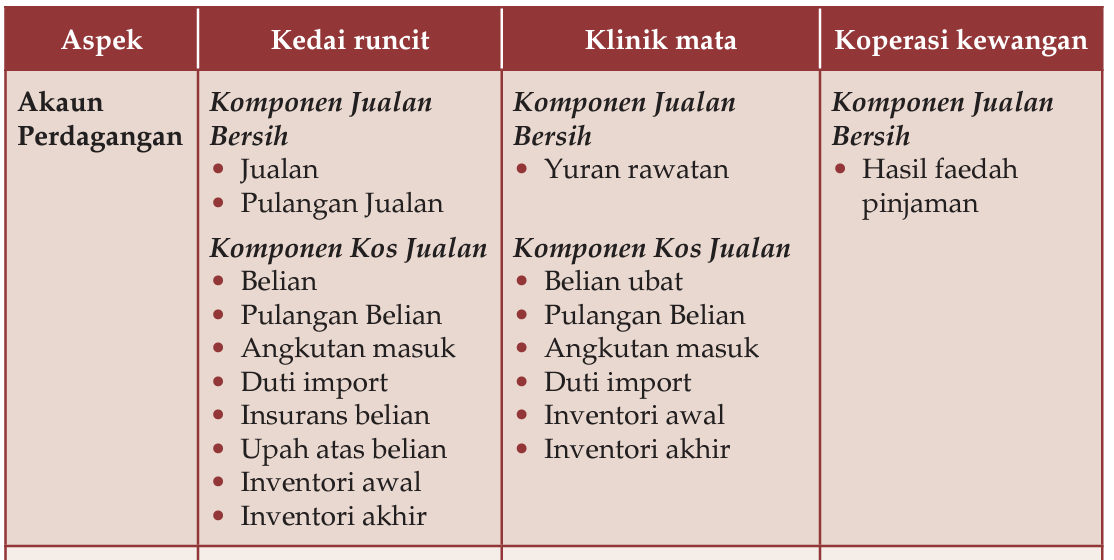 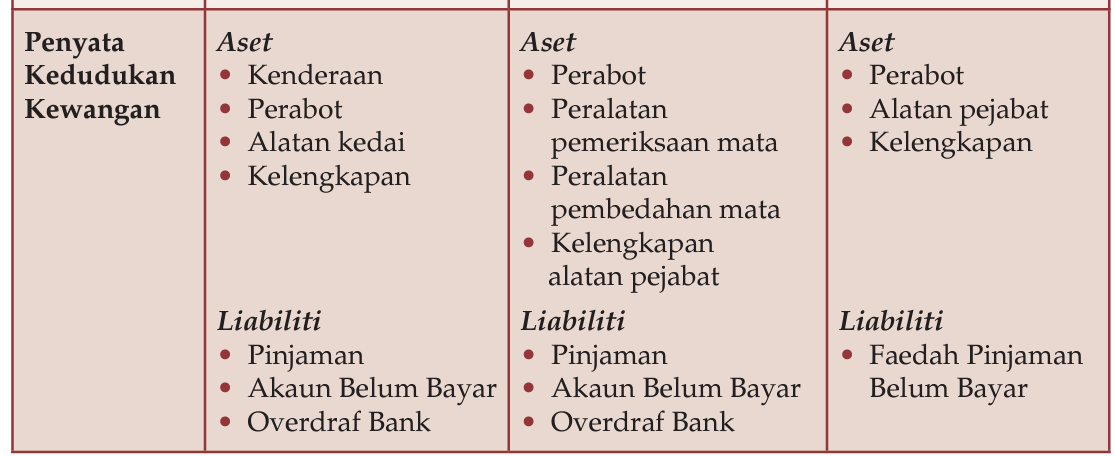 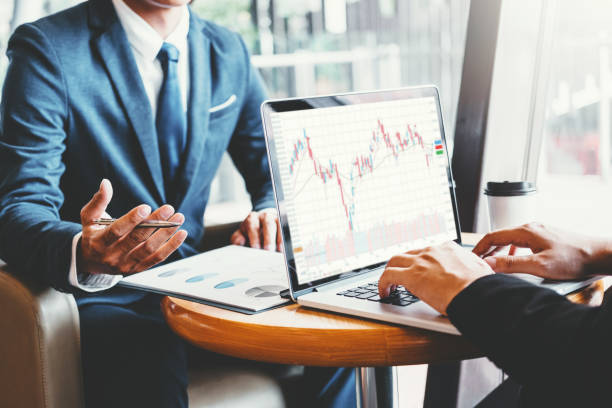 Pihak yang Bertanggungjawab Menyediakan Penyata Kewangan
Pada asasnya, pemilik perniagaan  merupakan orang yang  bertanggungjawab  untuk menyediakan Penyata Kewangan. 
Penyata Kewangan ini  disediakan  oleh  pemilik sendiri atau  pekerjanya.  
Pemilik perniagaan  juga boleh menggunakan  khidmat luar yang mempunyai kepakaran dalam bidang perakaunan.
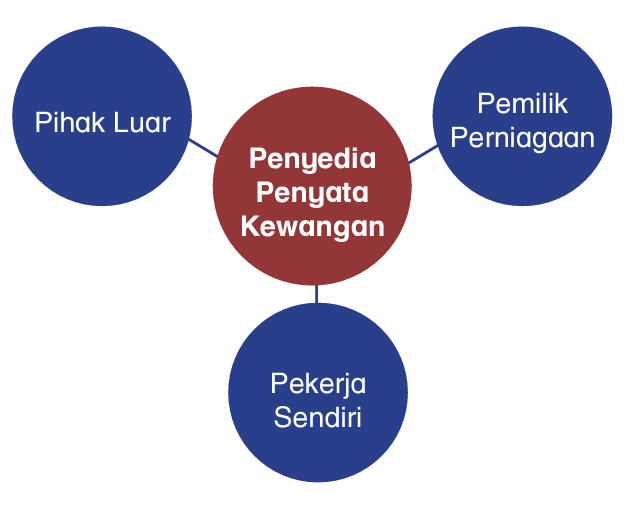 Penyedia Penyata Kewangan
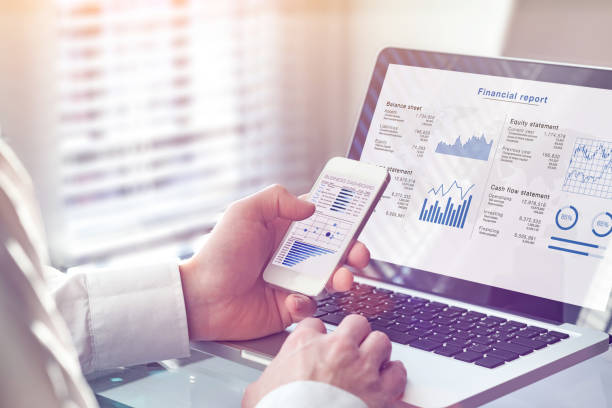 Pemilik Perniagaan
Bagi perniagaan kecil-kecilan, majikan sendiri akan mengurus dan menyediakan  laporan kewangan. 
Pemilik mampu mengendalikan dan menyelenggara semua  rekod  kewangan kerana volum  perniagaan adalah rendah dan masih lagi dapat ditangani. 
Hal ini menjadi  satu kelebihan kepada pemilik kerana pemilik akan mengetahui semua urus niaga dan rekod kewangan  dengan  jelas agar risiko penyelewengan oleh pekerja dapat dikawal.
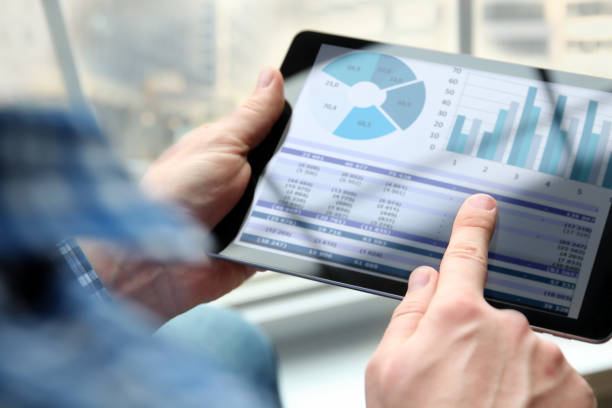 Pekerja Sendiri
Bagi  perniagaan yang volum  perniagaannya tinggi,  majikan tidak mampu lagi  mengurus dan mengendalikan akaun dan  Penyata  Kewangan kerana menghadapi kekangan dari segi masa dan tenaga.
Oleh yang demikian, majikan akan mengupah pekerja untuk mengurus dan mengendalikan akaun dan Penyata  Kewangan  sama ada secara sepenuh masa ataupun secara separuh masa.
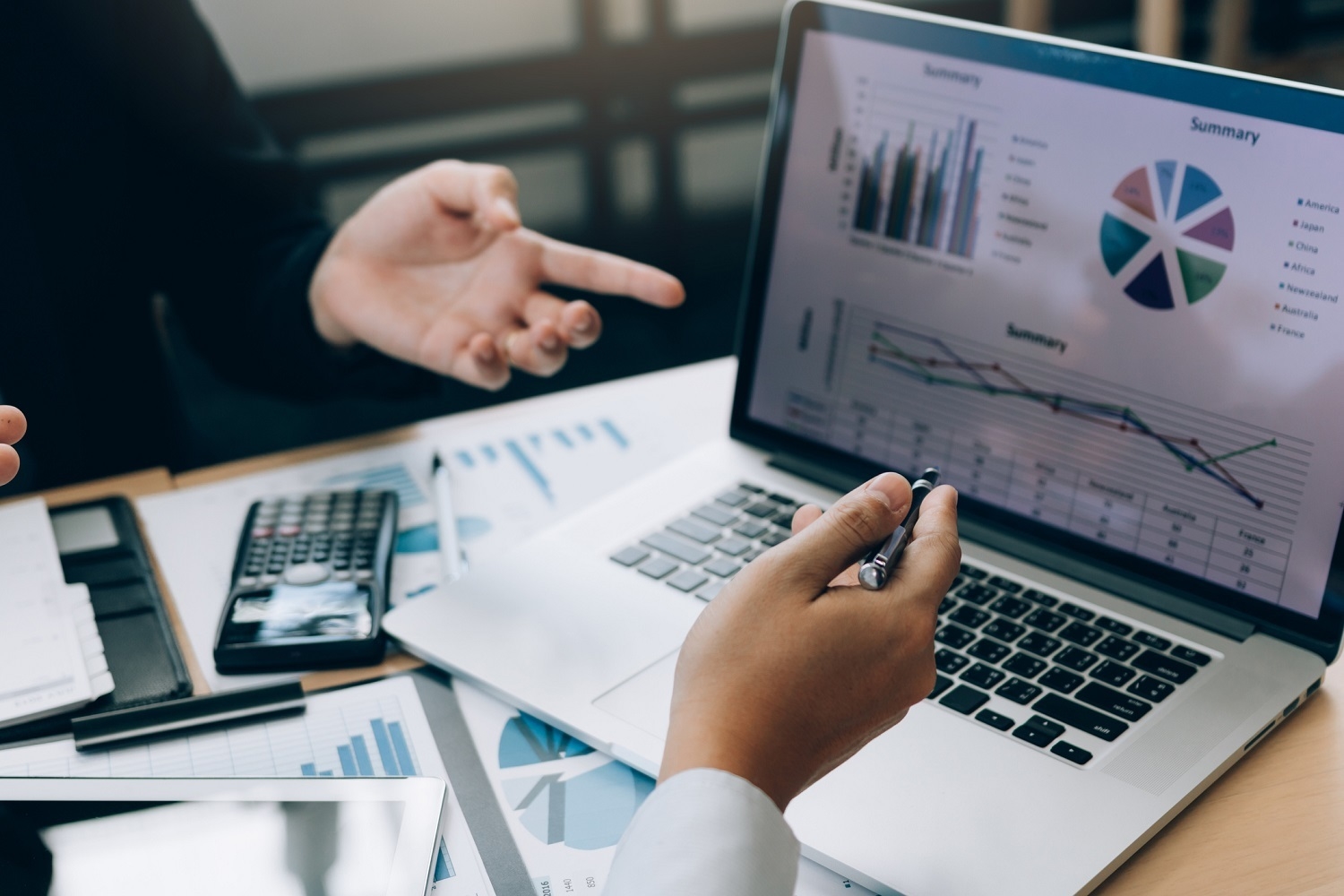 Pihak Luar
Bagi perniagaan yang tidak mempunyai akauntan, mereka akan melantik akauntan bertauliah dari luar untuk mengendalikan laporan kewangannya.
 Peniaga akan membekalkan maklumat perakaunan kepada akauntan luar supaya akauntan memahami operasi perniagaan. 
Seterusnya, akauntan dapat menyediakan laporan kewangan dengan tepat dan relevan.
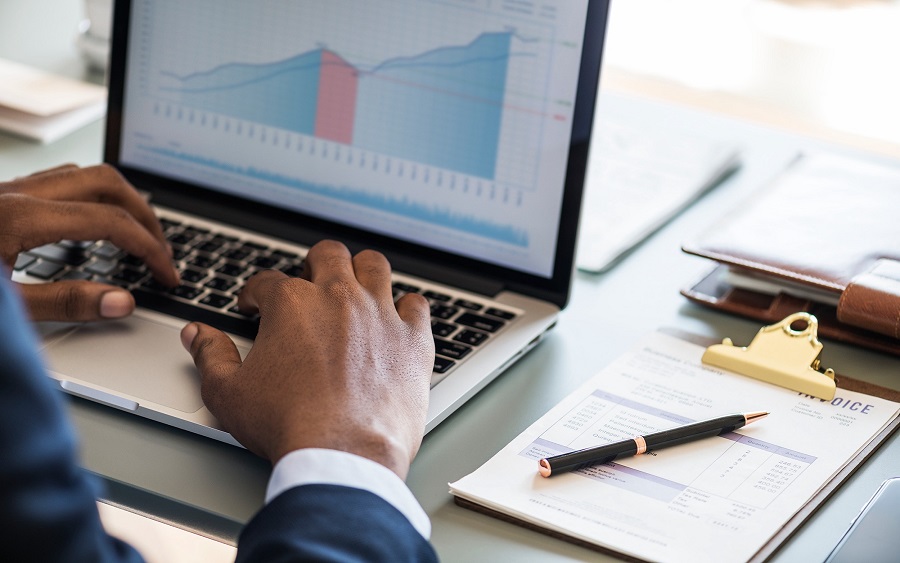 Pengguna Penyata Kewangan
Penyata Kewangan disediakan dalam format pelaporan yang sistematik dan mudah difahami. 
Dengan ini, maklumat yang terkandung dalam Penyata Kewangan dapat dimanfaatkan oleh pelbagai pihak. 
Pihak yang menggunakan maklumat dalam Penyata Kewangan dikenali sebagai pengguna Penyata Kewangan.
Pengguna Penyata Kewangan
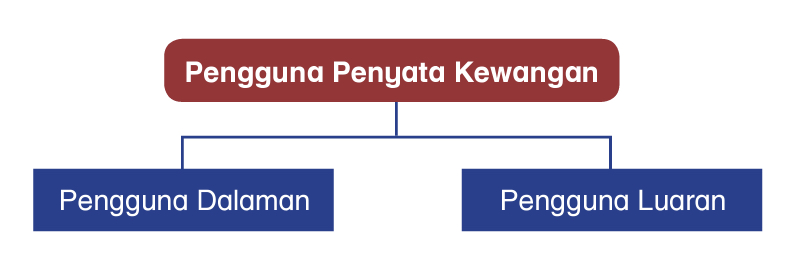 Pengguna Dalaman
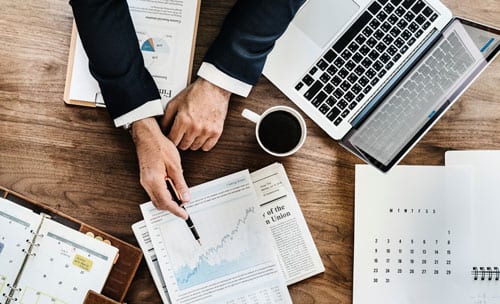 Pihak yang memiliki perniagaan dan pihak yang bekerja dalam perniagaan berkenaan.
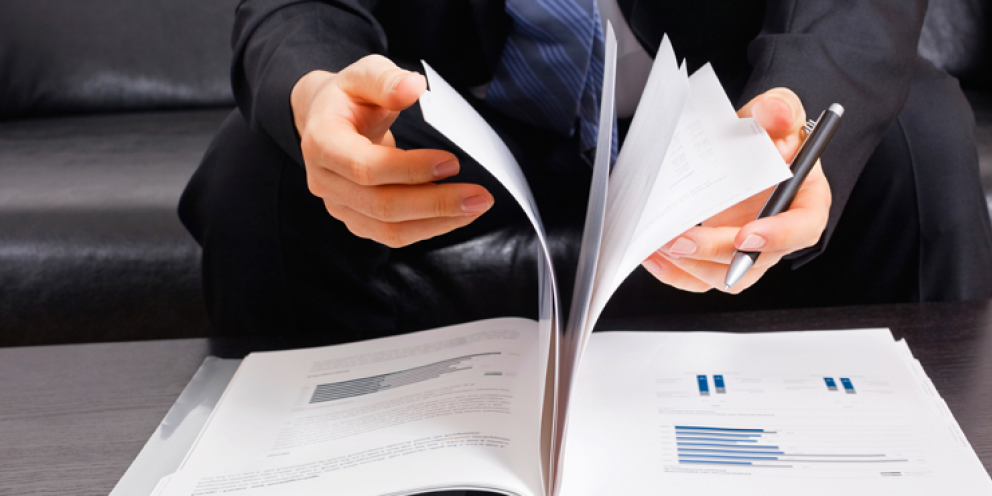 Pengguna Dalaman
Pemilik perniagaan
Pihak pengurusan 
Pekerja
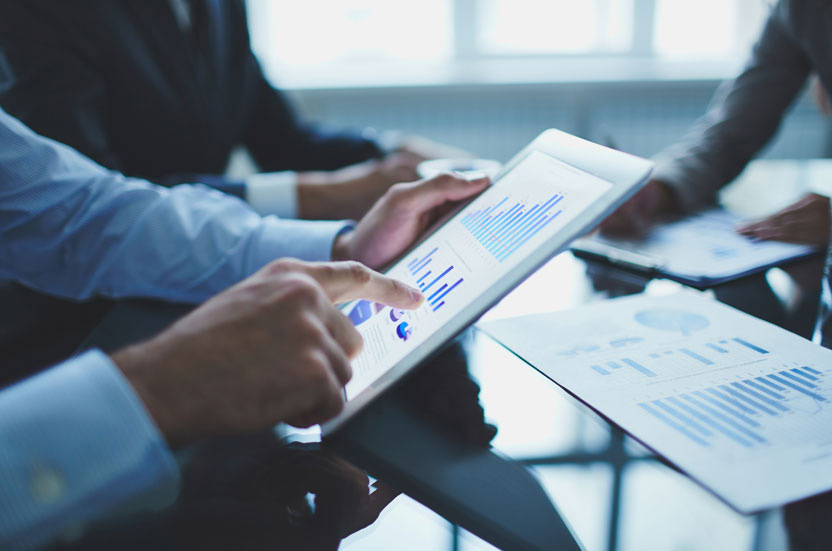 Pemilik perniagaan
Merujuk Penyata Kewangan untuk mengetahui sama ada perniagaan memperoleh untung atau rugi. 
Jumlah keuntungan atau kerugian dapat dikenal pasti. 
 Mengenal pasti semua sumber hasil perniagaan dan  perbelanjaan perniagaan.
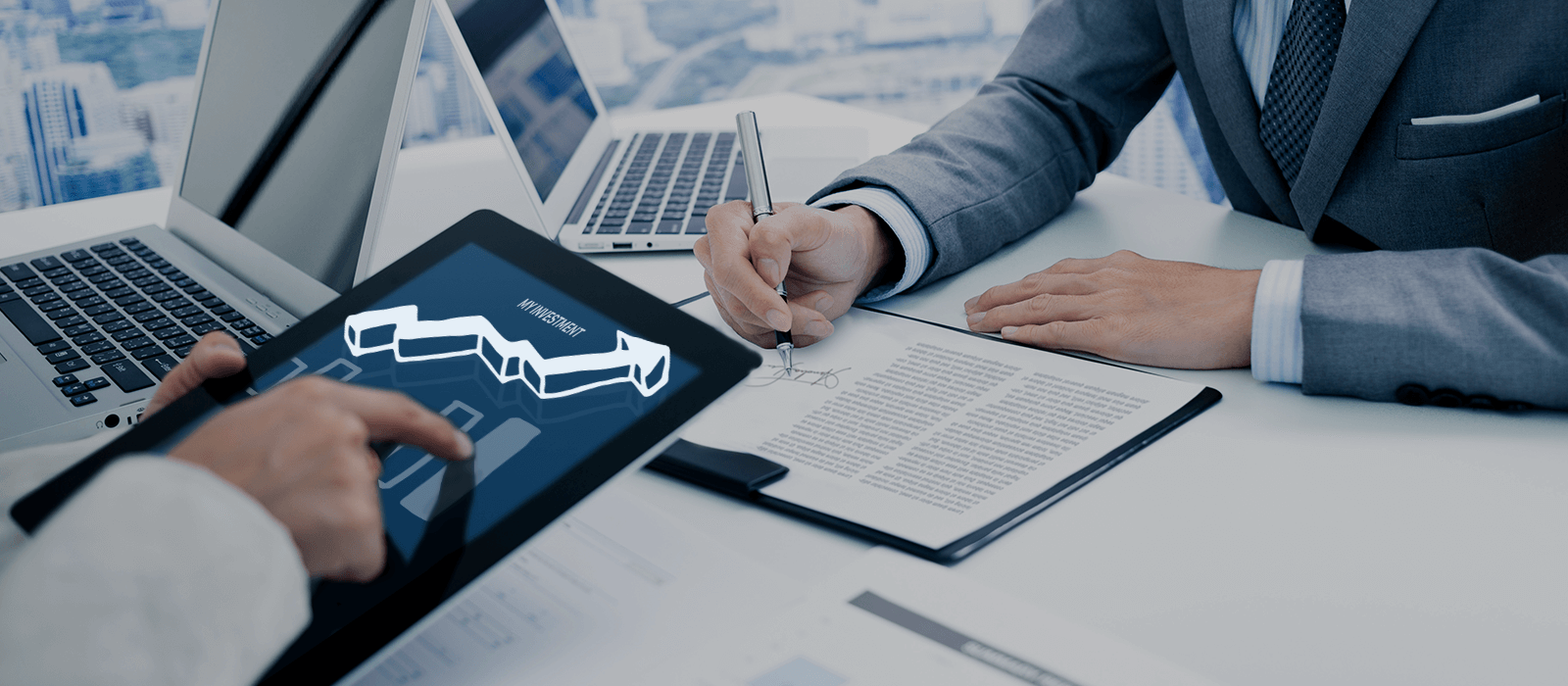 Pihak pengurusan
Menggunakan data dalam Penyata Kewangan sebagai rujukan untuk  merancang aktiviti  perniagaan pada masa hadapan. 
Data ini akan dianalisis bagi membolehkan strategi dibuat untuk mengembangkan perniagaan atau membaiki kelemahan.
Pekerja
Berdasarkan  Penyata  Kewangan pekerja dapat mengetahui keuntungan perniagaan, kestabilan operasi perniagaan, keupayaan perniagaan untuk membayar  gaji dan  menawarkan faedah  sampingan. 
Pekerja turut melihat kedudukan kewangan perniagaan untuk menilai kemampuan perniagaan dapat berkembang pada masa hadapan dan meninjau peluang untuk menjawat jawatan yang lebih tinggi dalam organisasi.
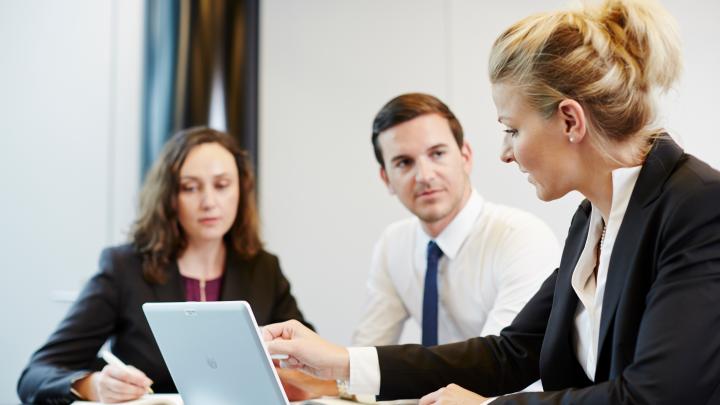 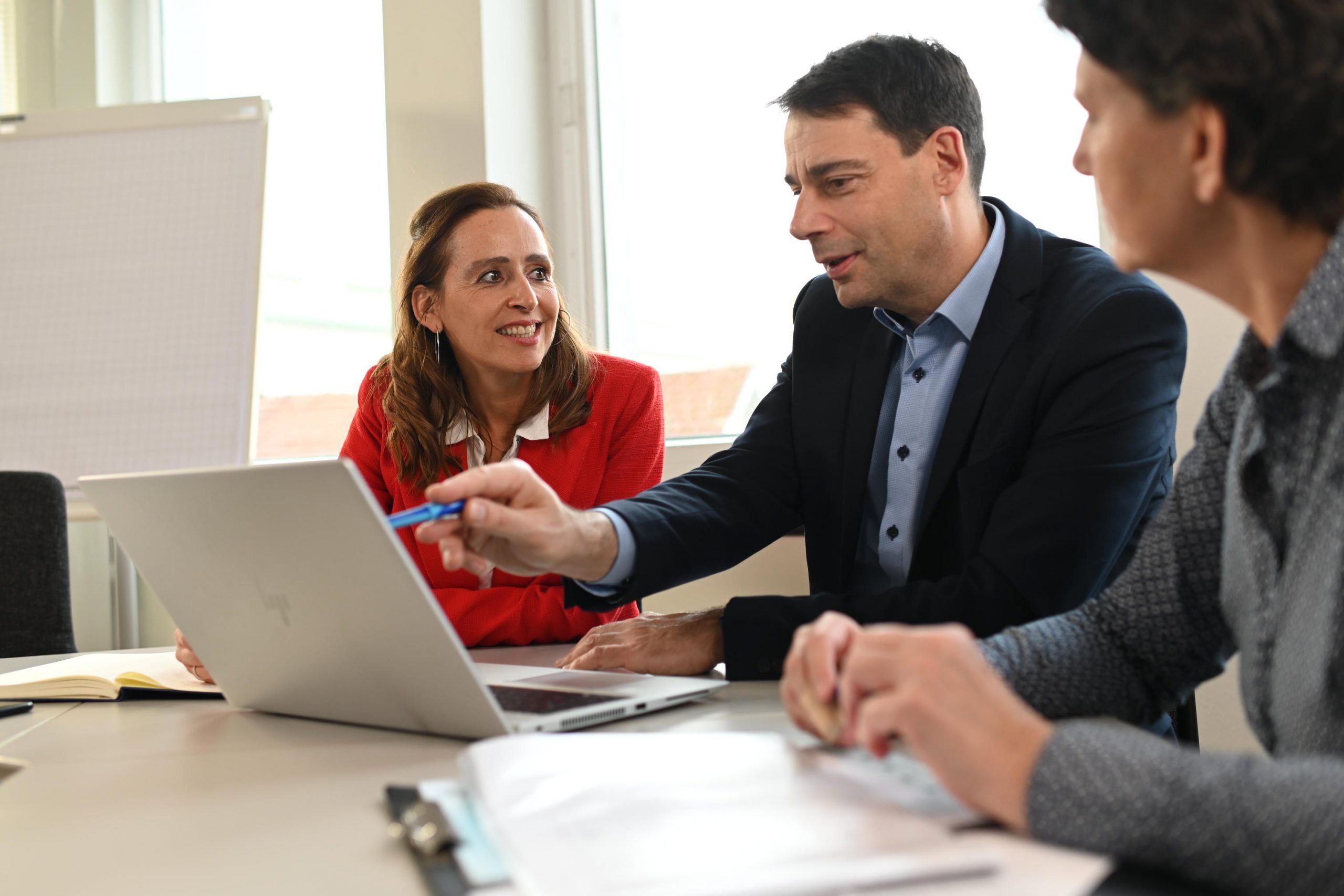 Pengguna Luaran
Pengguna luaran merupakan pihak ketiga yang menggunakan maklumat Penyata Kewangan. 
Pengguna luaran juga dikenali sebagai pengguna sekunder.
Pihak bank
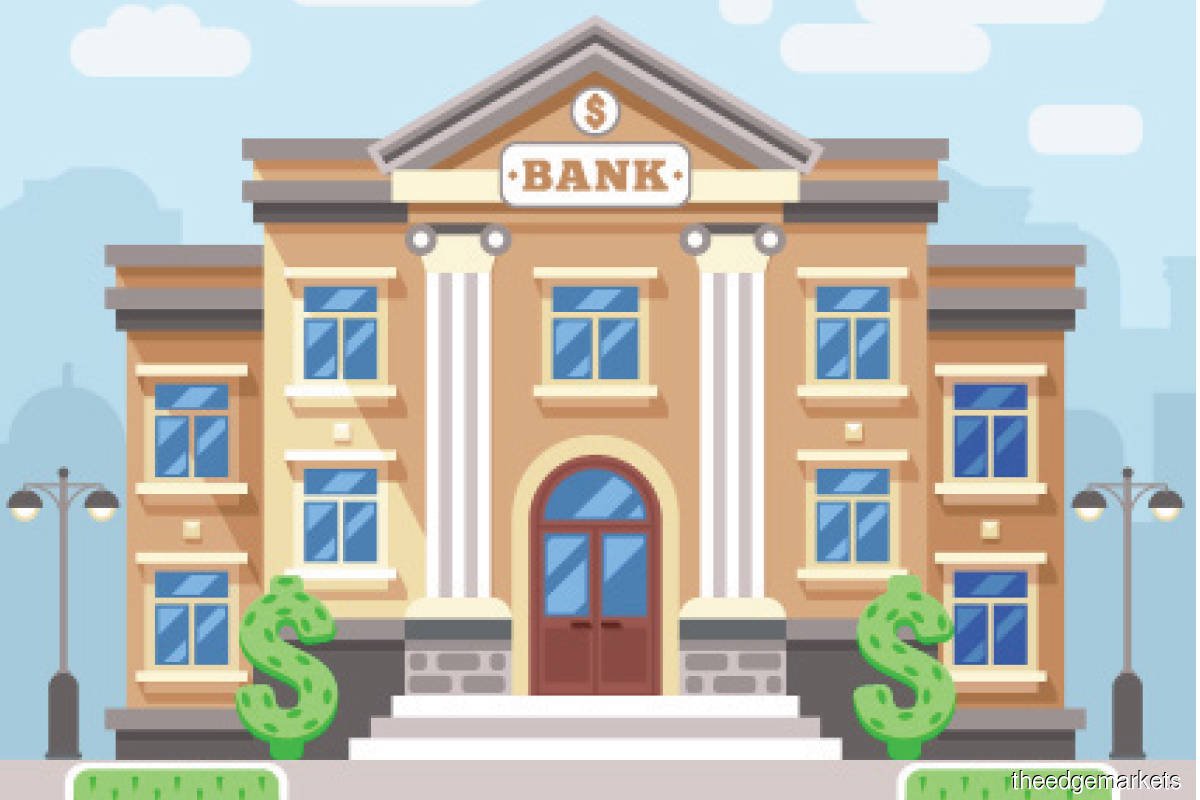 Menggunakan Penyata Kewangan sesebuah perniagaan untuk mempertimbangkan kelulusan permohonan perniagaan mendapatkan pinjaman bank. 
Melihat keupayaan perniagaan dalam pengurusan kredit dan juga dalam pembayaran hutang.
Pembekal
Laporan kewangan digunakan untuk menilai keupayaan dan kecekapan dalam pengurusan hutang perniagaan sebelum memberikan kemudahan kredit atau memberikan pinjaman kepada perniagaan berkenaan. 
Hal ini adalah  penting  untuk mengelakkan  berlakunya hutang lapuk yang akan merugikan pembekal.
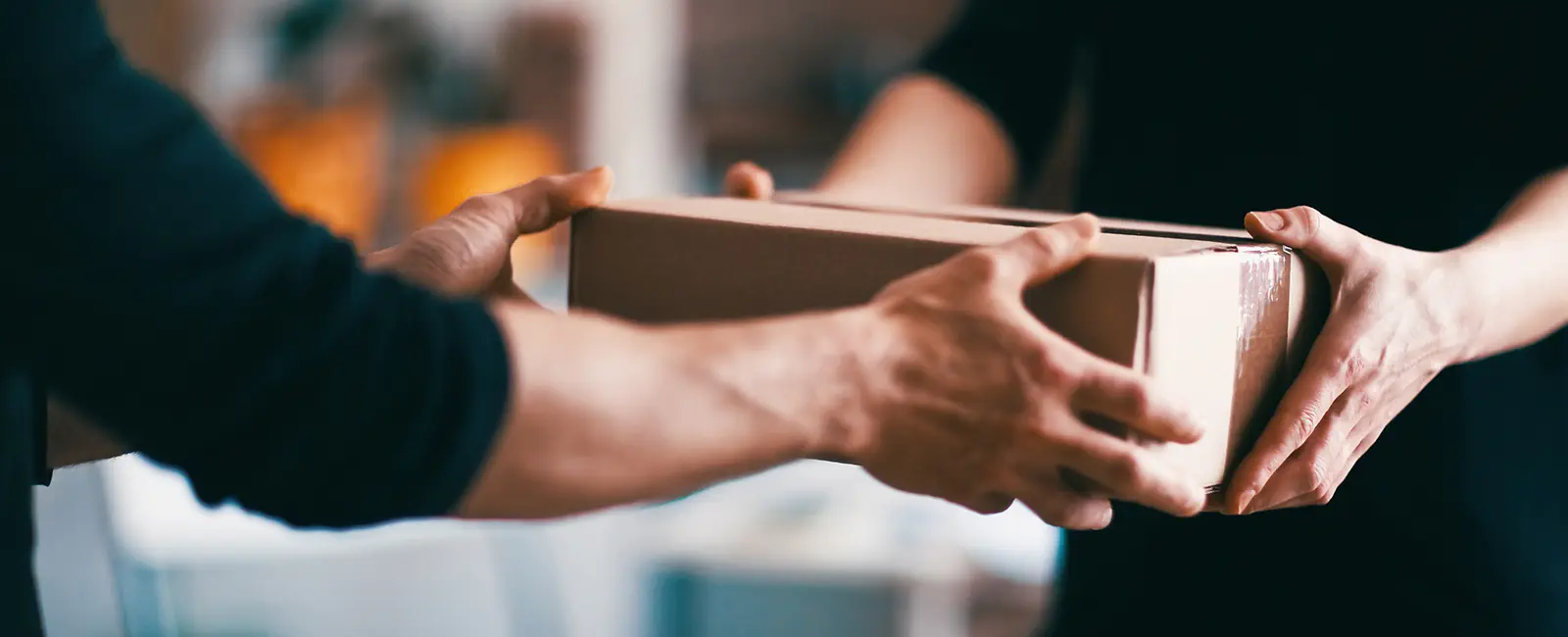 Agensi kerajaan
Penyata Kewangan diperlukan oleh agensi kerajaan untuk tujuan semakan dan percukaian. 
Antara agensi yang memerlukan  Penyata  Kewangan perniagaan ialah Lembaga Hasil Dalam Negeri (LHDN). 
LHDN merupakan pihak yang bertanggungjawab untuk mentaksir dan memungut cukai pendapatan. 
Penyata Kewangan digunakan oleh LHDN untuk tujuan pentaksiran cukai.
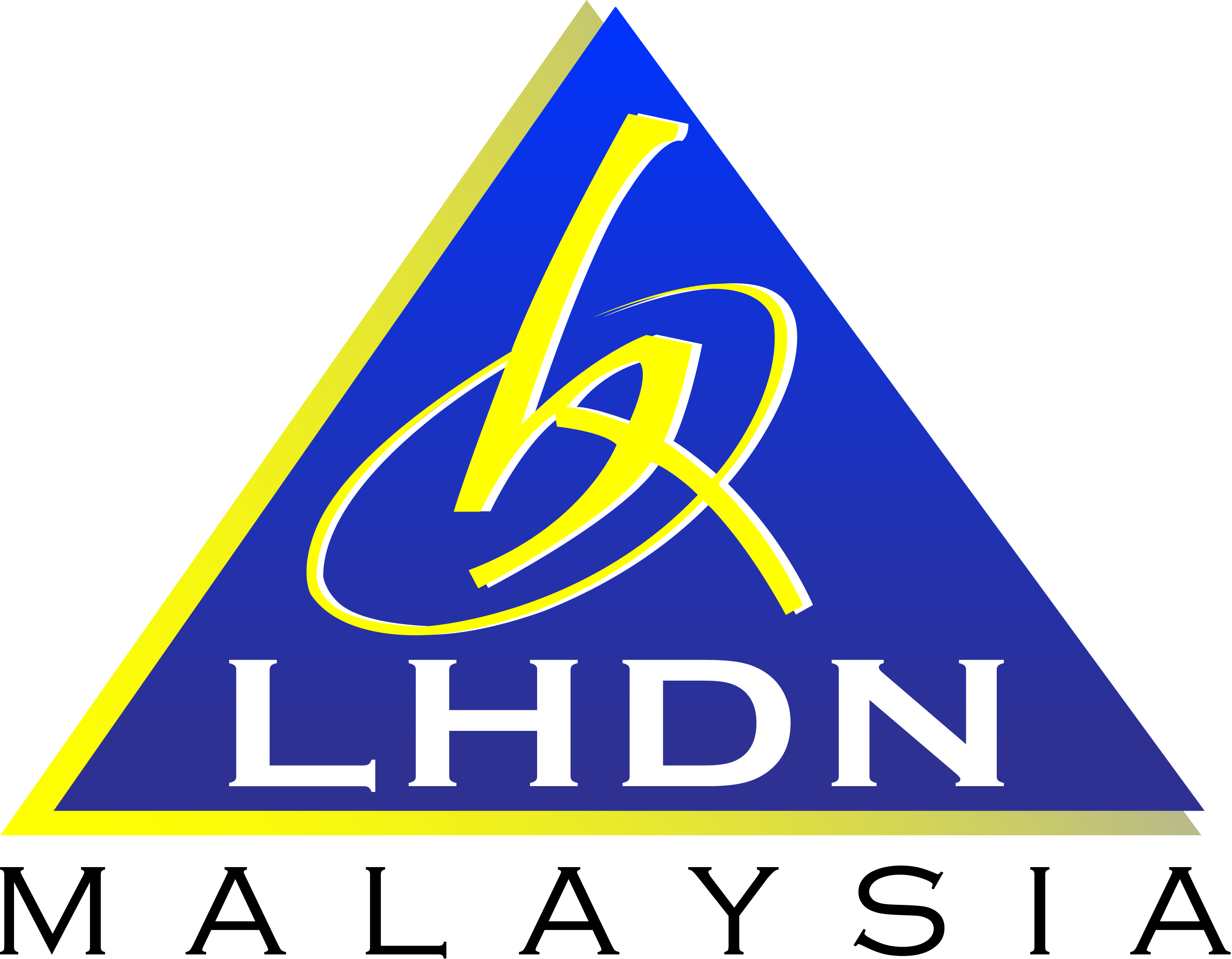 Pemegang saham
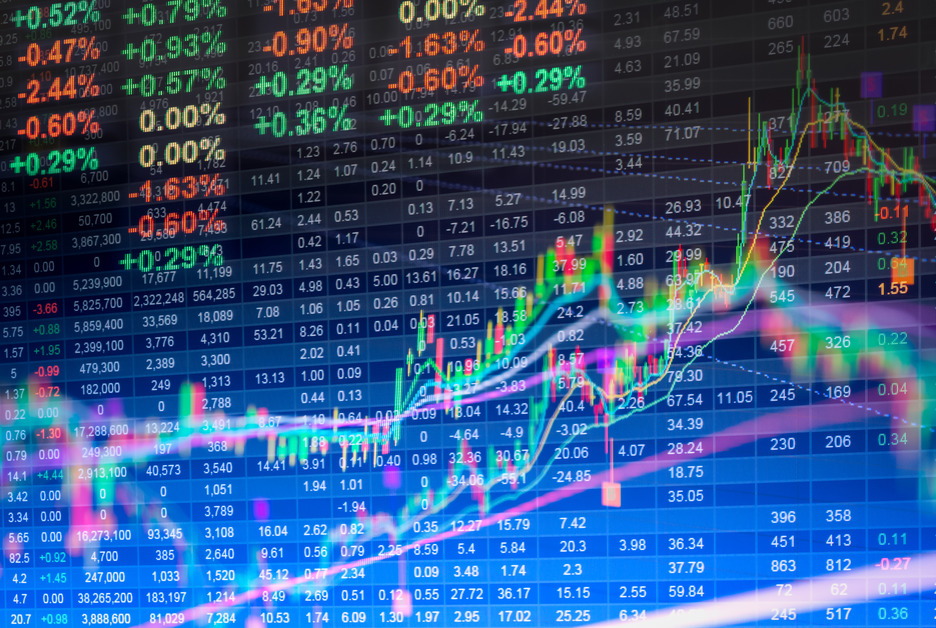 Pelabur, bakal pelabur dan orang awam menggunakan Penyata Kewangan untuk menilai kemampuan sesebuah perniagaan menjanakan keuntungan.  
Mereka akan membandingkan Penyata Kewangan bagi beberapa buah perniagaan untuk memilih perniagaan yang paling berpotensi menjana keuntungan bagi pihak mereka.
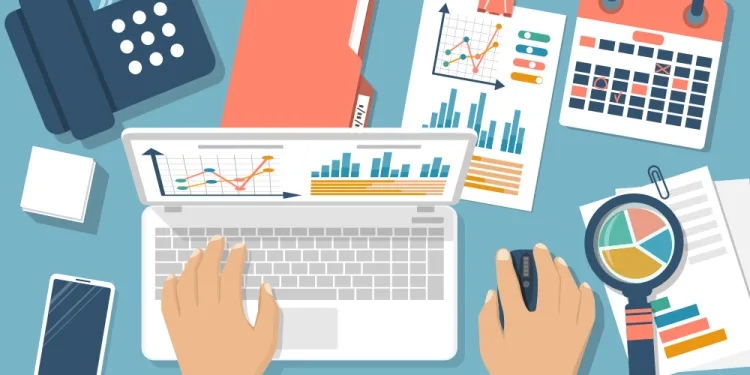 ANDAIAN, PRINSIP DAN BATASAN DALAM PERAKAUNAN
Andaian Perakaunan
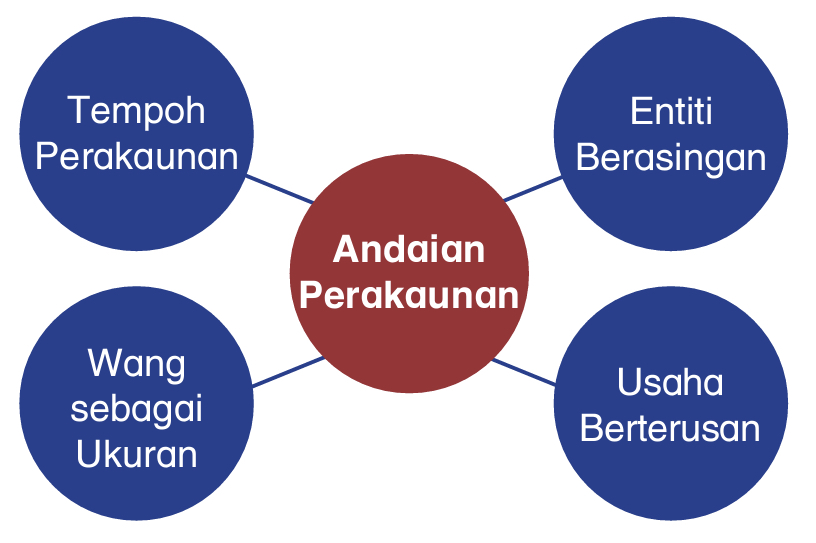 Andaian  perakaunan perlu  dibuat untuk mengurangkan kekeliruan  ketika  mengendalikan rekod perakaunan dan menghasilkan Penyata Kewangan.
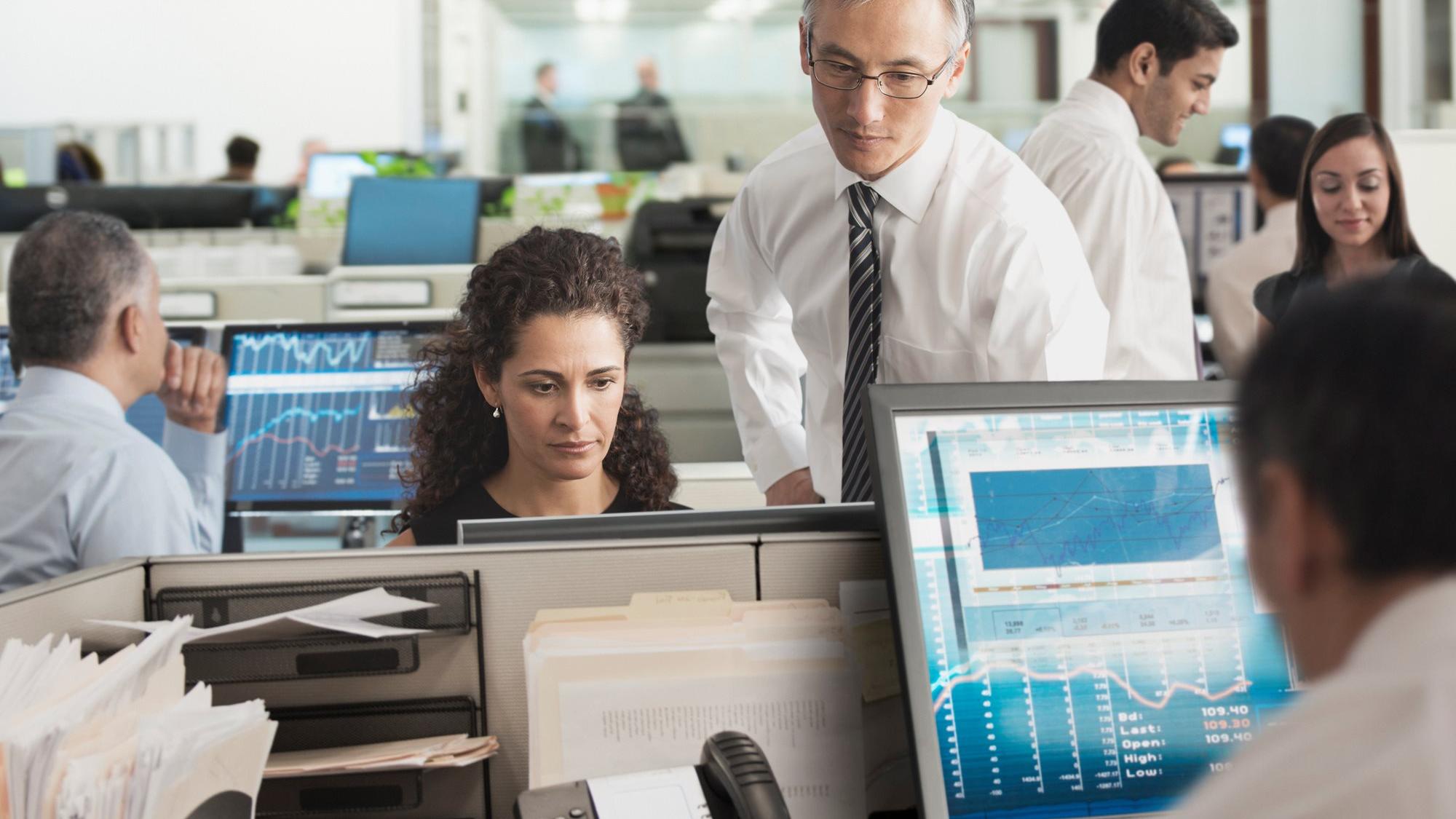 Entiti berasingan
Andaian ini menyatakan  bahawa perniagaan perlu menyimpan rekod transaksinya berasingan daripada rekod transaksi peribadi pemiliknya,  unit-unit perniagaan atau urus niaga perniagaan lain  di bawah milikannya.
CONTOH Entiti berasingan
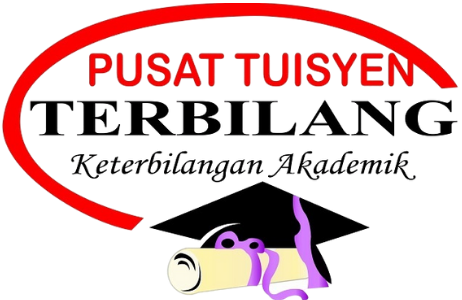 Puan Karen memiliki sebuah pusat tuisyen di Kuching. 
Walaupun beliau menikmati keuntungan pusat tuisyen sepenuhnya  tetapi beliau tidak mencampuradukkan  perbelanjaan  peribadi dengan perbelanjaan  pusat tuisyennya.
 Sekiranya  beliau  perlu  menggunakan  wang  pusat tuisyen untuk perbelanjaan peribadi, beliau akan merekodkannya sebagai ambilan dalam Buku  Tunai.
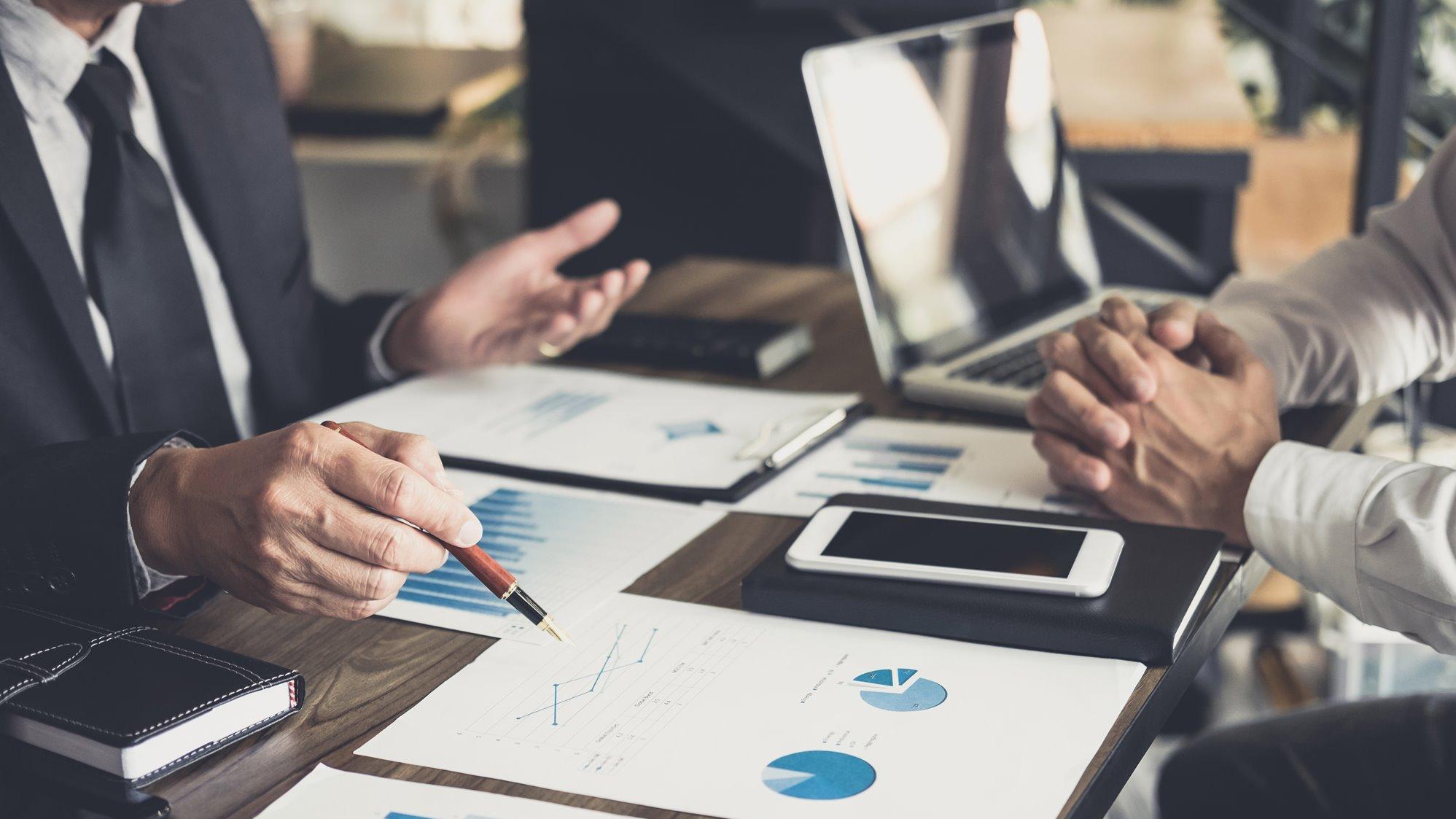 Usaha berterusan
Andaian ini menyatakan bahawa semua aktiviti kewangan perniagaan diandaikan beroperasi untuk tempoh masa yang tidak terbatas. 
 Hal ini membolehkan perniagaan  beroperasi  dengan tujuan ke arah jangka panjang. 
Andaian ini adalah sangat kritikal  kerana tidak ada titik akhir dalam jangka hayat perniagaan.
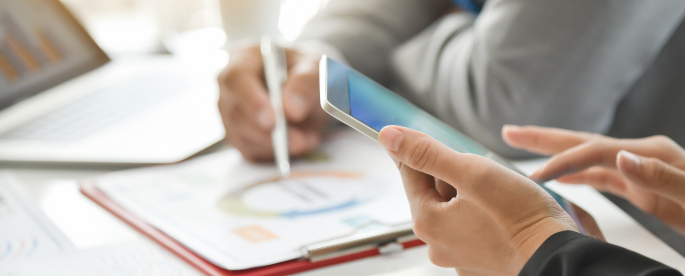 CONTOH Usaha berterusan
Encik Razak mengandaikan  syarikat logistik yang baru ditubuhkannya  akan terus beroperasi bagi  suatu jangka masa yang tidak terbatas dan aset perniagaan  akan terus digunakan  untuk menjana pendapatan kepada perniagaan.
Wang sebagai ukuran
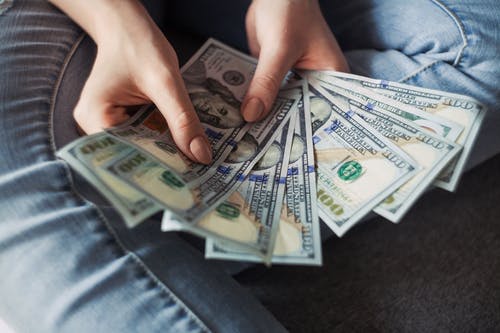 Andaian  ini menyatakan bahawa maklumat Penyata Kewangan mesti dinyatakan dalam  nilai mata wang yang diguna pakai di sesebuah negara. 
Sebagai contoh, Malaysia menggunakan Ringgit Malaysia sebagai unit ukuran.
Oleh  itu,  adalah wajar untuk  menggunakan  asas yang sama bagi tujuan perakaunan.
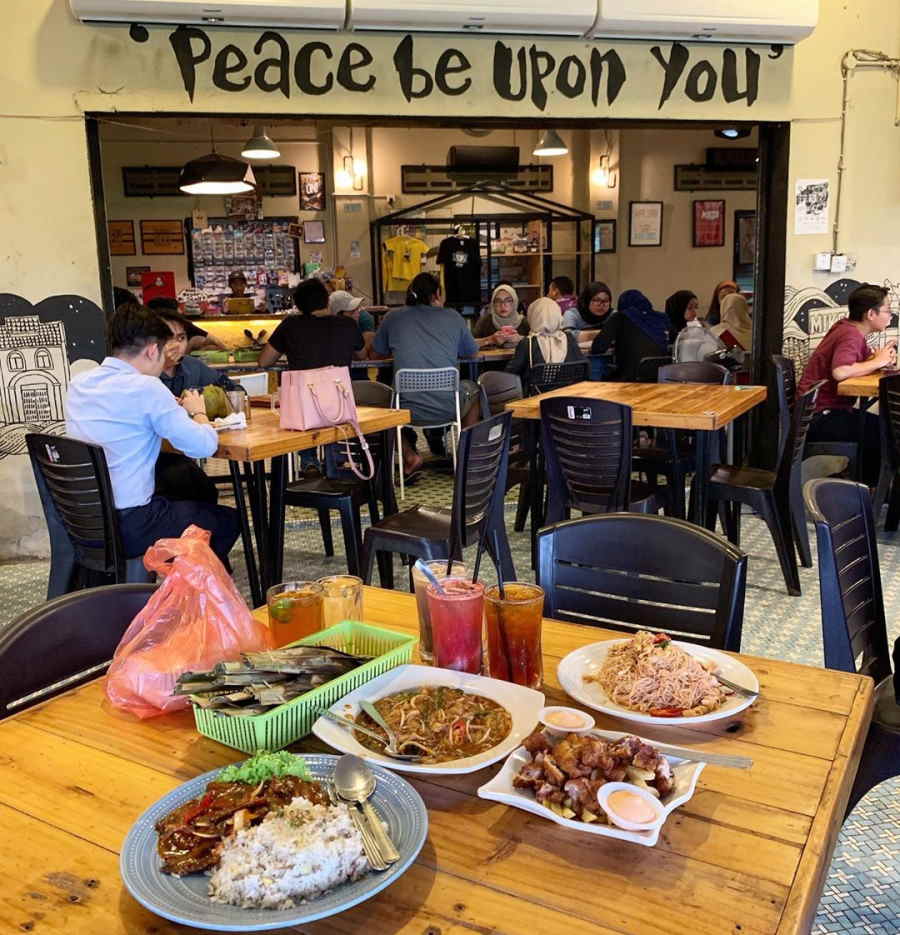 CONTOH Wang sebagai ukuran
Pak  Akob seorang  pengusaha  kedai  makan merekodkan perkara  yang hanya dapat dinyatakan  dalam  nilai  wang  seperti hasil jualan nasi, belian inventori makanan dan caj pemasangan Internet di premis.
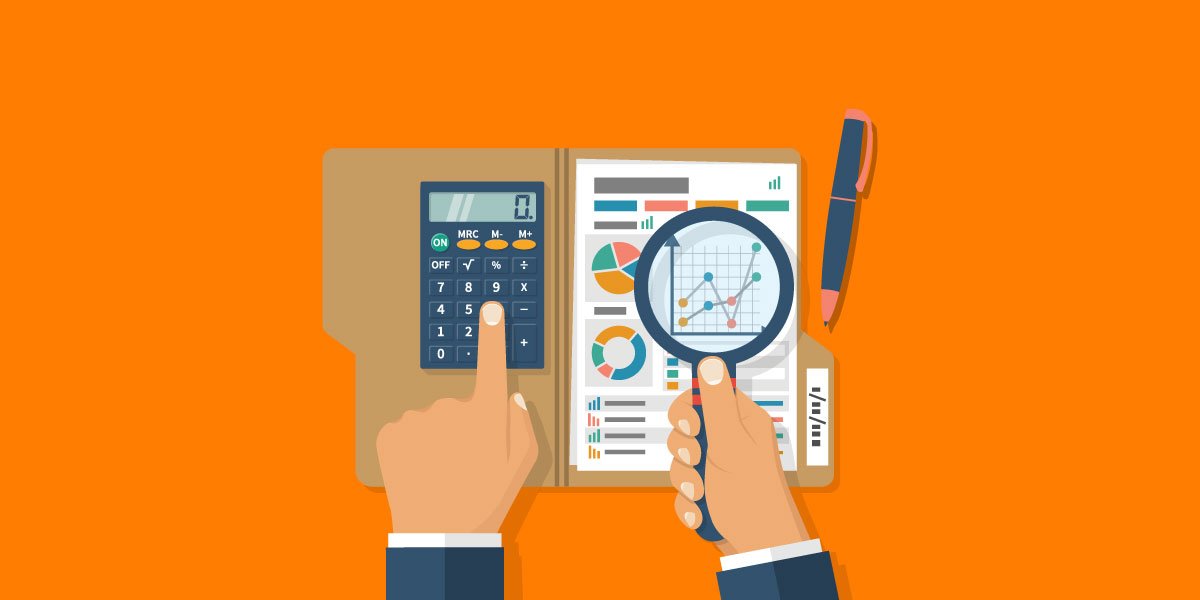 Tempoh perakaunan
Andaian ini membolehkan pembahagian operasi dan aktiviti  perniagaan  kepada tempoh masa yang ditentukan oleh pemilik perniagaan  untuk  tujuan pelaporan. 
Satu kebaikan  andaian tempoh perakaunan ini adalah untuk membolehkan perbandingan prestasi perniagaan yang lebih tepat dibuat bagi beberapa tempoh perakaunan.
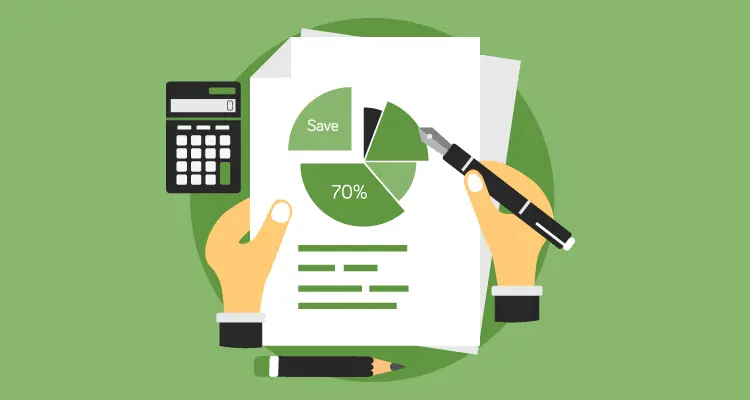 CONTOH Tempoh perakaunan
Syarikat Logistik Shamsuddin menetapkan bahawa tempoh perakaunan  adalah bermula dari  1 Januari hingga 31  Disember  setiap  tahun.
 Penyata  Kewangan perlu  disediakan  pada  31 Disember setiap tahun. 
Dengan  tempoh perakaunan  yang tetap (12 bulan), prestasi perniagaan  seperti untung bersih dan kedudukan kewangan perniagaan dapat dibandingkan dari tahun ke tahun.
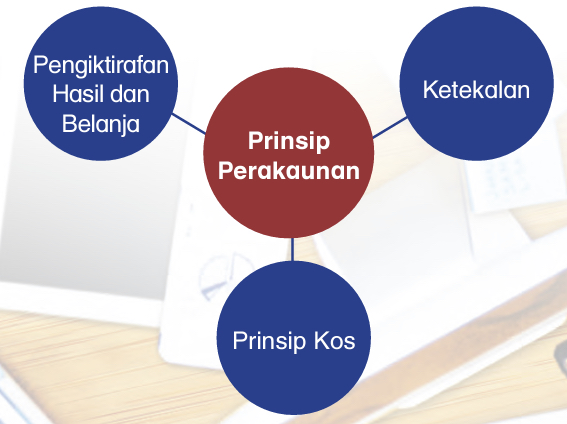 Prinsip  Perakaunan
Ketekalan
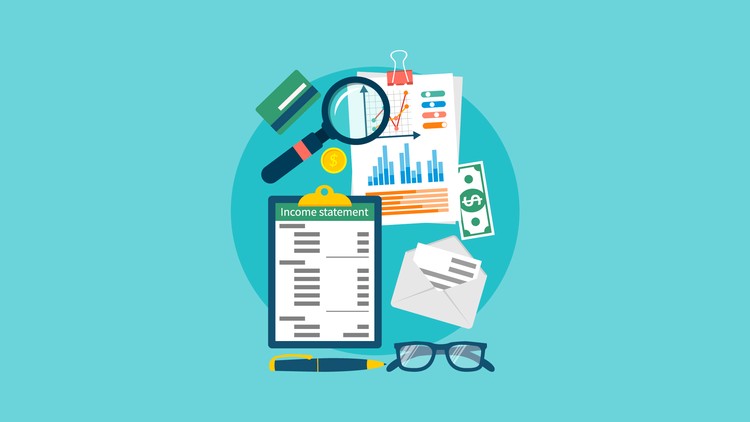 Prinsip ini memastikan wujudnya konsistensi dalam prosedur perakaunan yang digunakan oleh entiti perniagaan dari  satu  tempoh  perakaunan ke tempoh perakaunan yang lain. 
Hal ini membolehkan perbandingan maklumat perakaunan yang adil antara dua tempoh perakaunan. 
Sebagai contoh, penggunaan kaedah susut nilai aset bukan  semasa perniagaan perlu konsisten pada setiap tempoh perakaunan
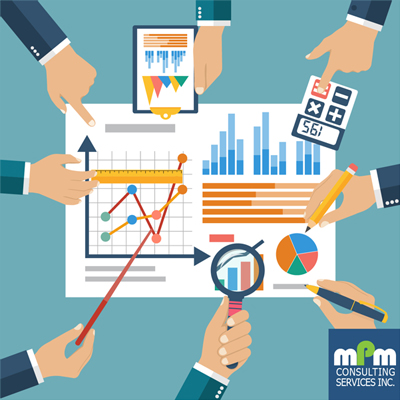 CONTOH Ketekalan
Lembaga  Pengarah  Kiflee  Holding  tidak  bercadang  untuk menukar kaedah susut nilai aset bukan semasa perniagaan  sebaliknya  kaedah susut nilai  yang  sama akan  terus digunakan pada masa akan datang.
Prinsip kos
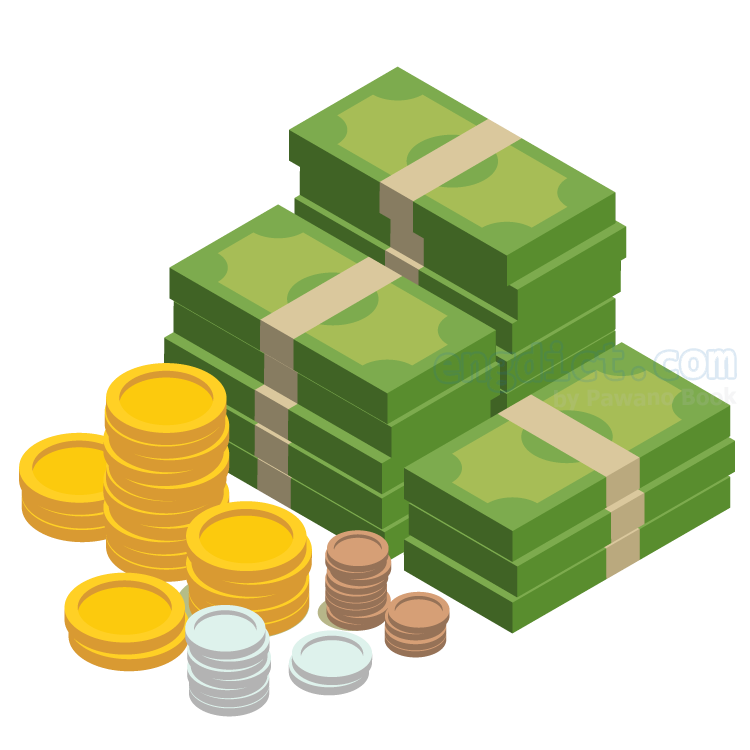 Semua aset perniagaan yang diperoleh hendaklah  dinilai dan direkodkan dalam  Penyata Kewangan berdasarkan harga sebenar atau kos asal pembelian, bukannya  nilai pasaran semasa atau  nilai masa hadapan. 
Pengecualian kepada peraturan ini ialah apabila perniagaan dalam proses penutupan dan pembubaran.
CONTOH Prinsip kos
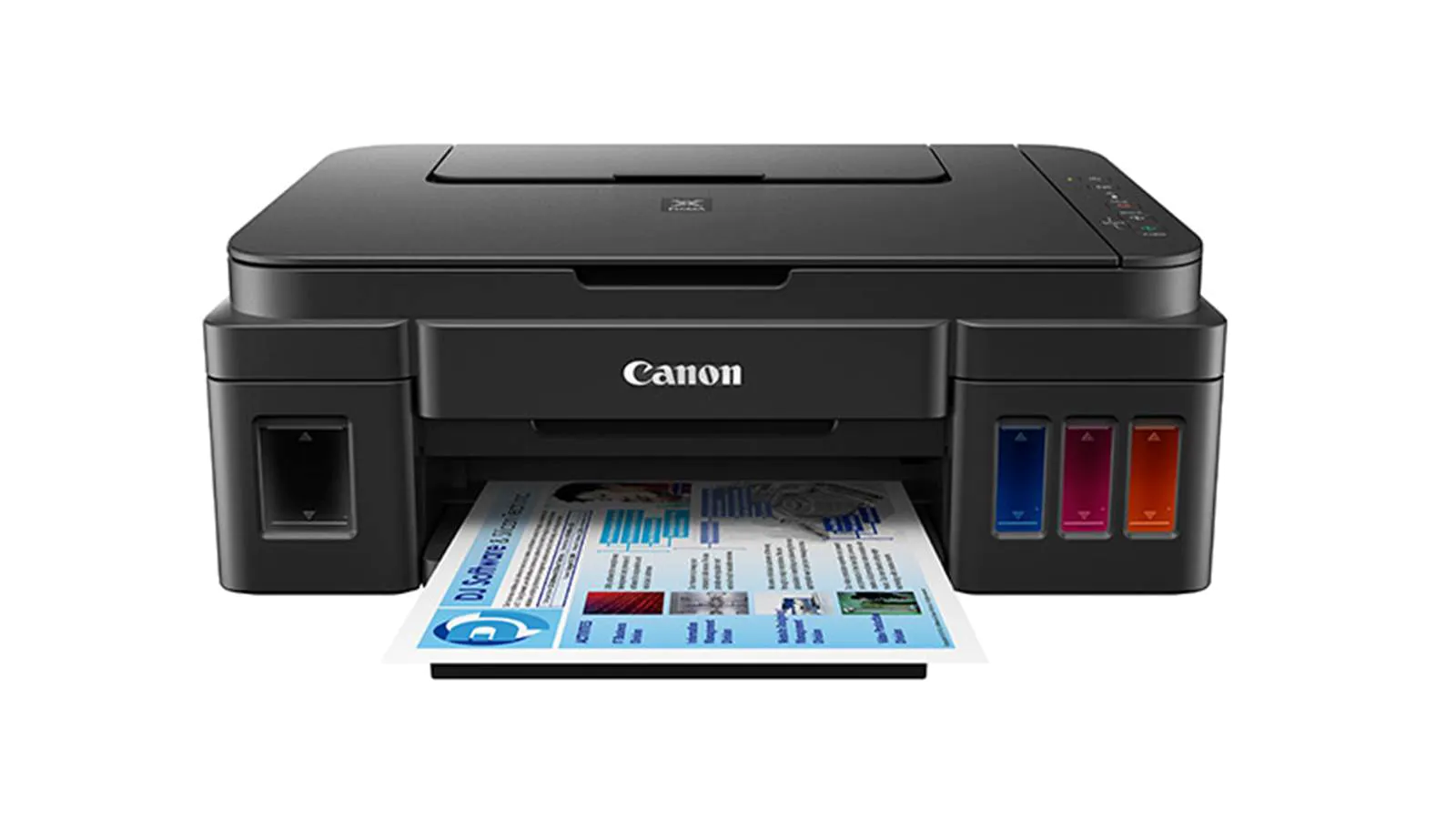 Sebuah mesin cetak yang dibeli dengan  harga RM900 pada tahun 2014 masih lagi direkodkan sebagai  RM900 dalam Penyata Kedudukan  Kewangan  pada 31 Mac 2016 walaupun  harga pasaran mesin cetak yang sama model telah susut kepada RM500.
Pengiktirafan hasil dan belanja
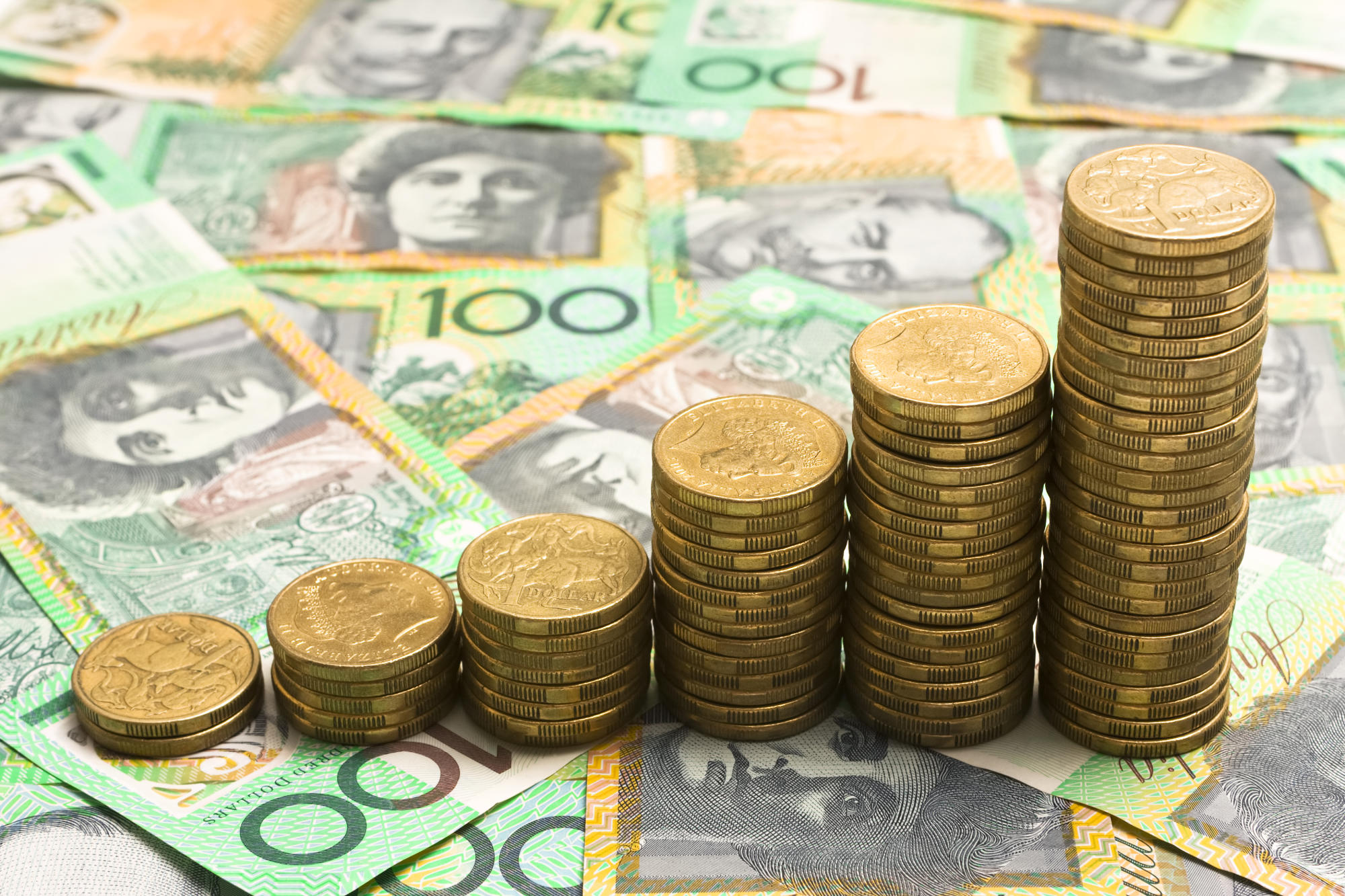 Semua hasil (belum terperoleh atau belum terima) dan semua  belanja (prabayar atau belum bayar) perlu diambil kira ketika  menyediakan Penyata Kewangan pada  akhir tempoh perakaunan.
 Hal ini adalah untuk membolehkan kita mengetahui untung bersih sebenar yang dijana  oleh  perniagaan sepanjang tempoh perakaunan.
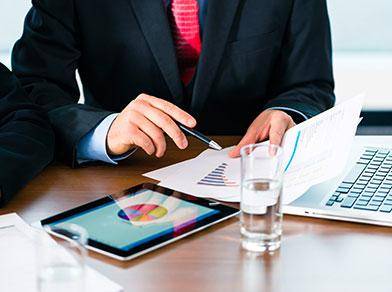 CONTOH Pengiktirafan hasil dan belanja
Semua hasil (belum terperoleh atau belum terima) dan semua  belanja (prabayar atau belum bayar) perlu diambil kira ketika  menyediakan Penyata Kewangan pada  akhir tempoh perakaunanl. 
Hal ini adalah untuk membolehkan kita mengetahui untung bersih sebenar yang dijana  oleh  perniagaan sepanjang tempoh perakaunan.
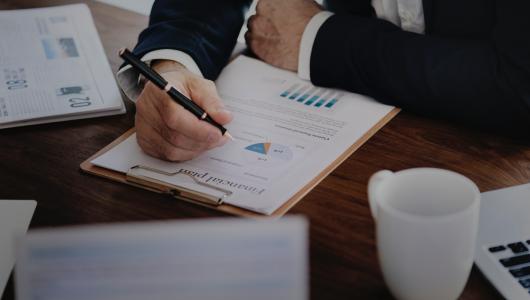 Batasan perakaunan - Kos manfaat
Kos penyediaan maklumat hendaklah tidak melebihi daripada  nilai maklumat tersebut kepada pengguna Penyata Kewangan.     
Mengkaji  sejauh  mana  pendapatan dapat dijana daripada  kos yang ditanggung jika suatu projek dilaksanakan.
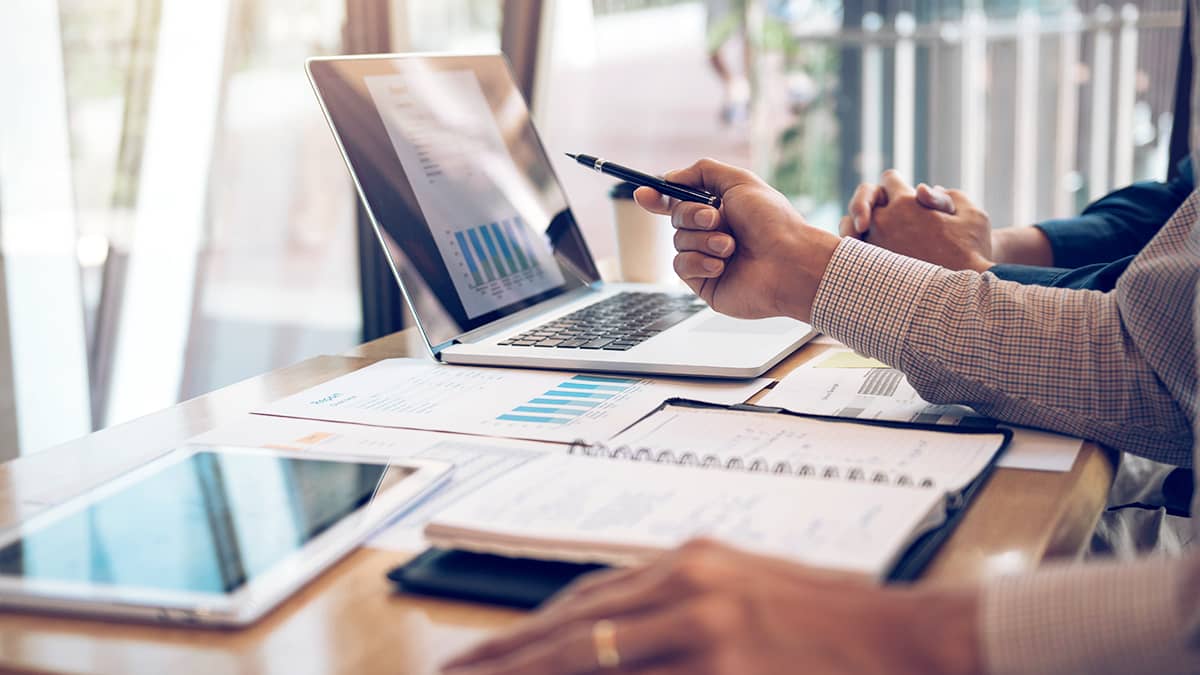 Batasan perakaunan - Kos manfaat
Hal ini adalah untuk melihat sejauh mana wang yang dibelanjakan berkeupayaan  untuk mendatangkan pendapatan kepada perniagaan. 
Dengan pendapatan yang optimum dan kos yang minima, perniagaan akan menikmati untung bersih yang  lebih  tinggi  dan mengukuhkan  kedudukan kewangan perniagaan.
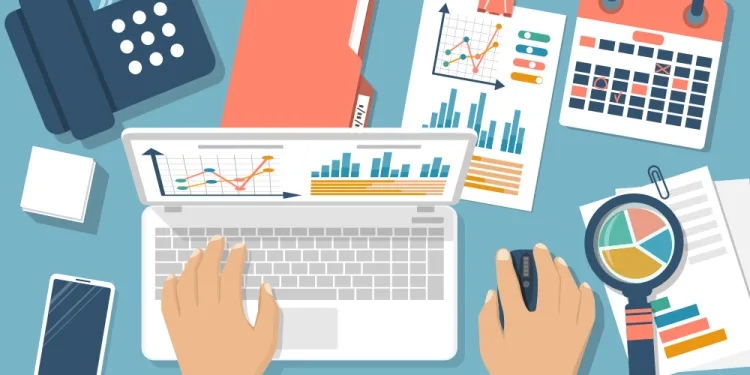 ENTITI PERNIAGAAN
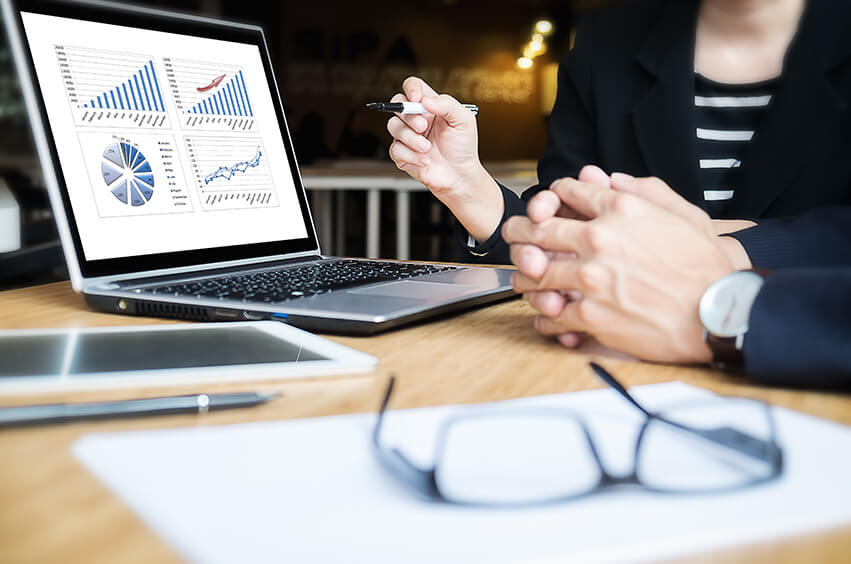 ENTITI PERNIAGAAN
Organisasi didefinisikan sebagai suatu kelompok orang yang bekerjasama dan memberikan komitmen untuk mencapai tujuan yang sama.
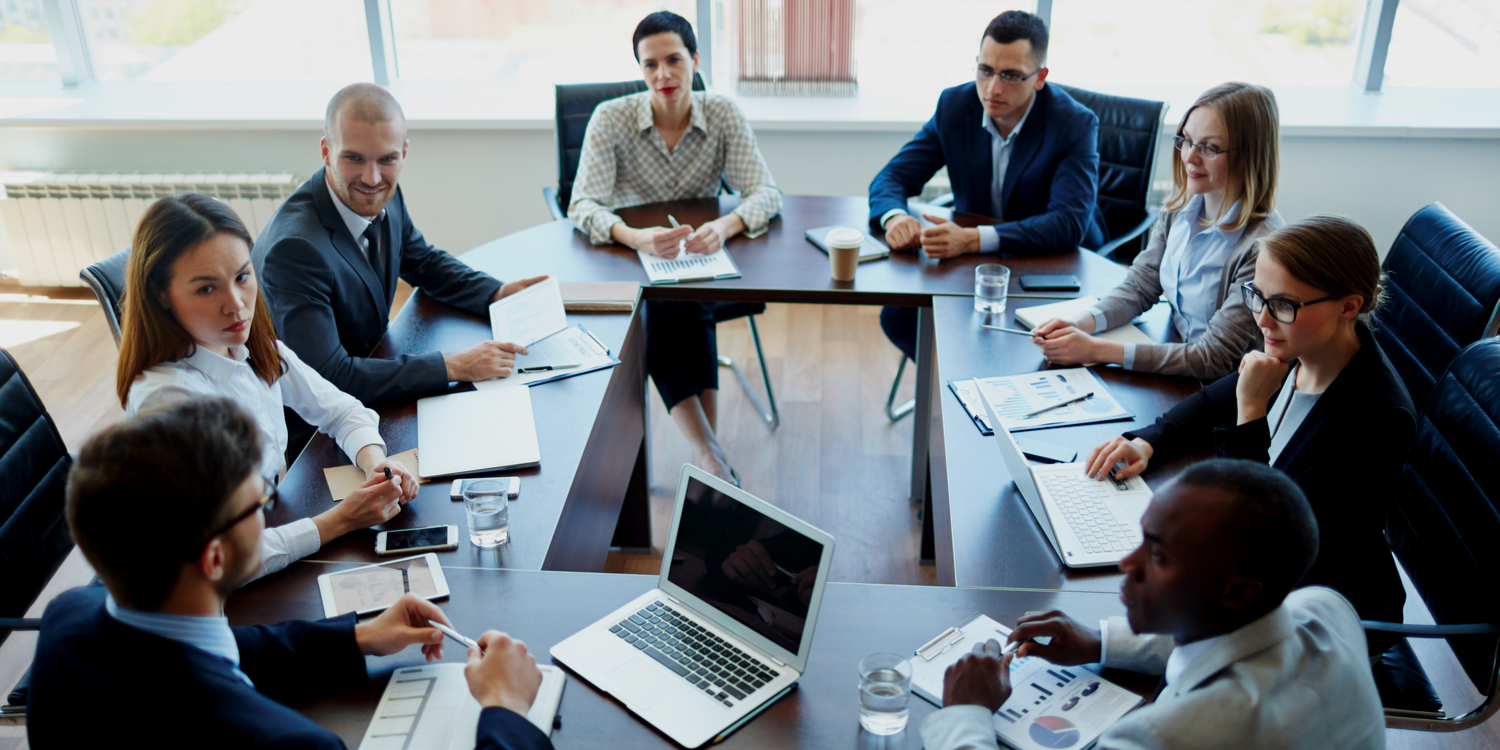 empat jenis organisasi
Milikan Tunggal
 Perkongsian
Syarikat Berhad
Koperasi
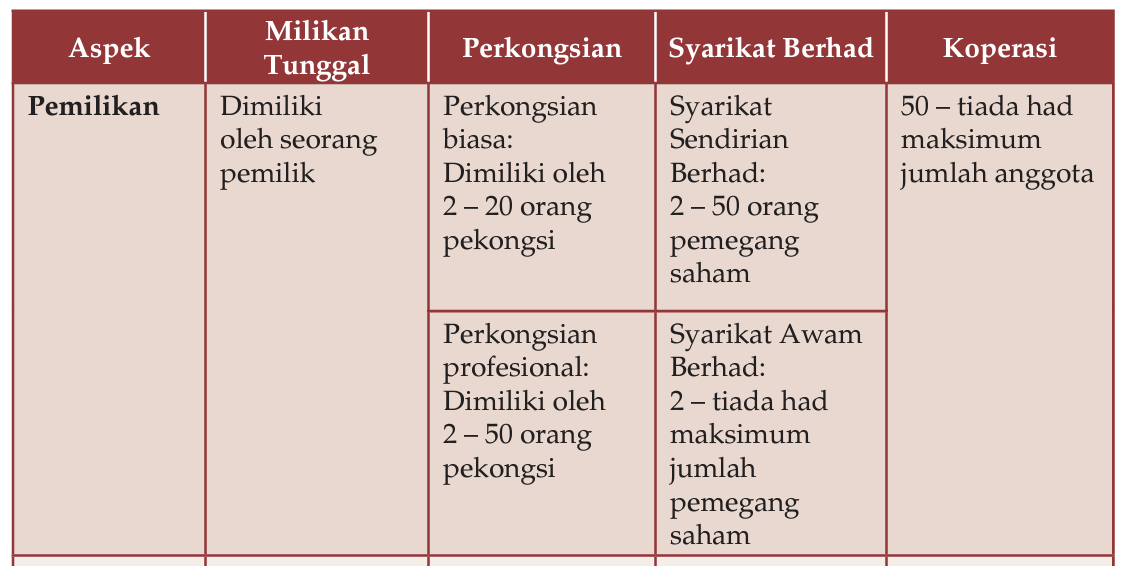 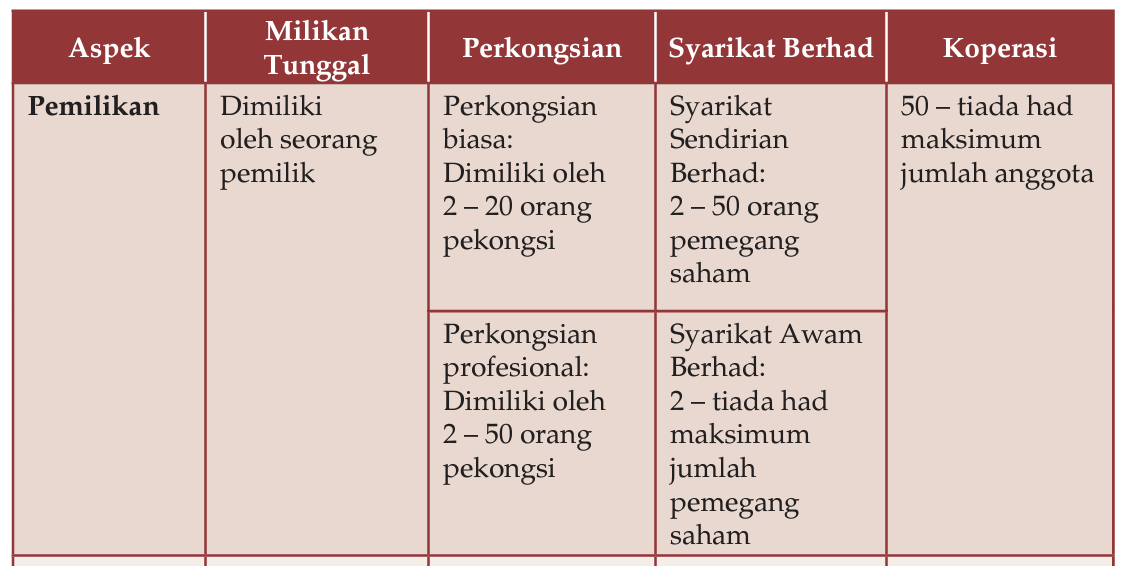 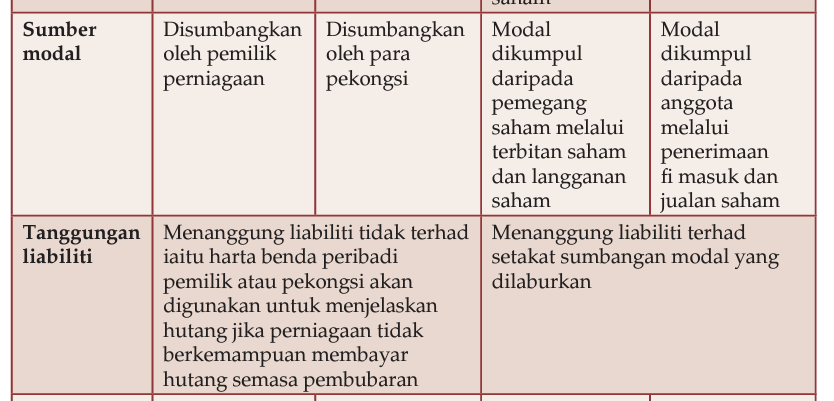 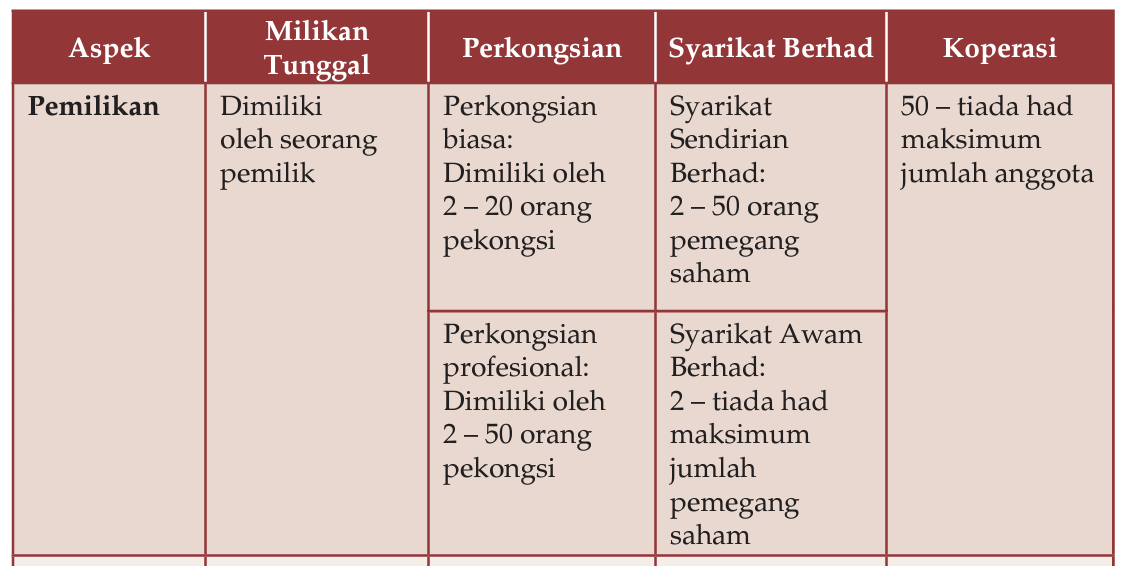 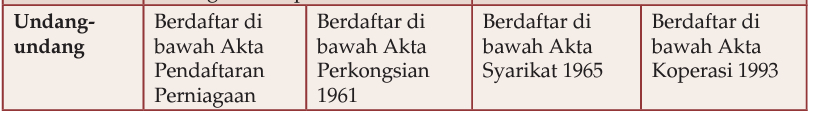 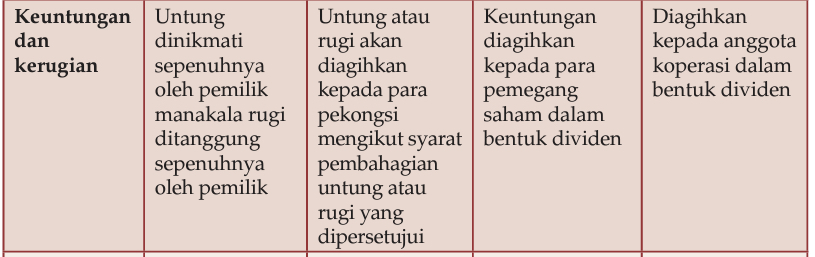 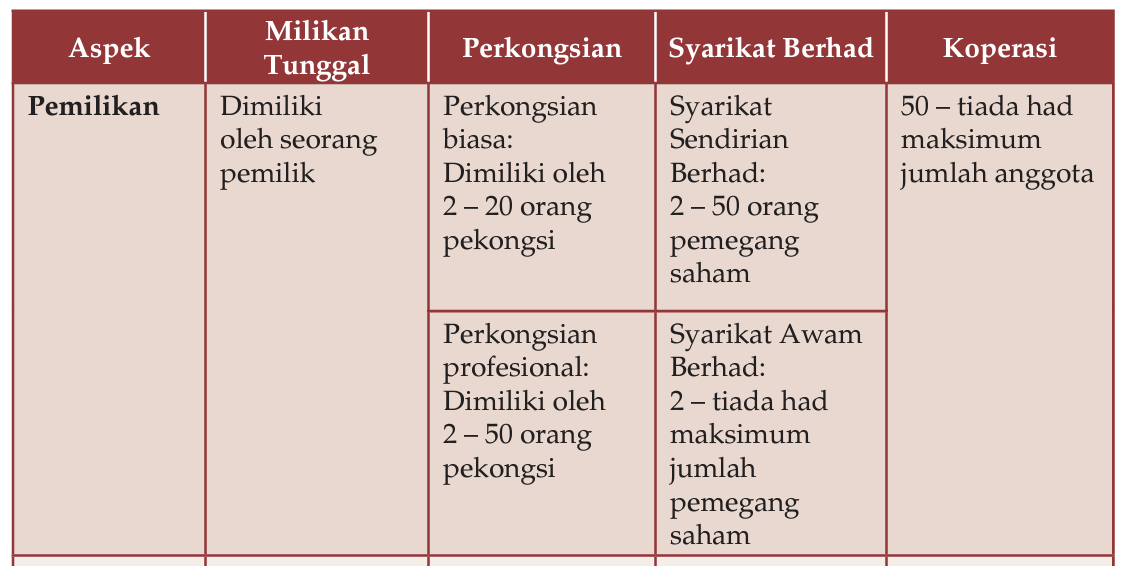 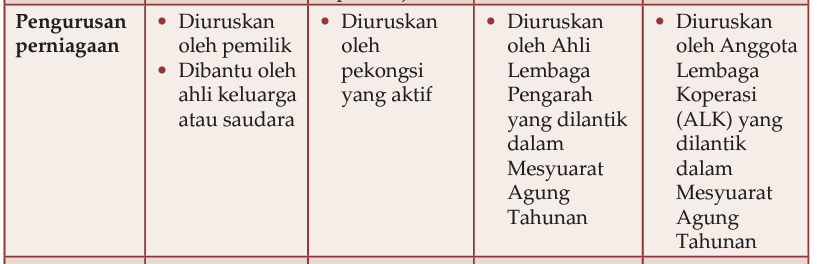 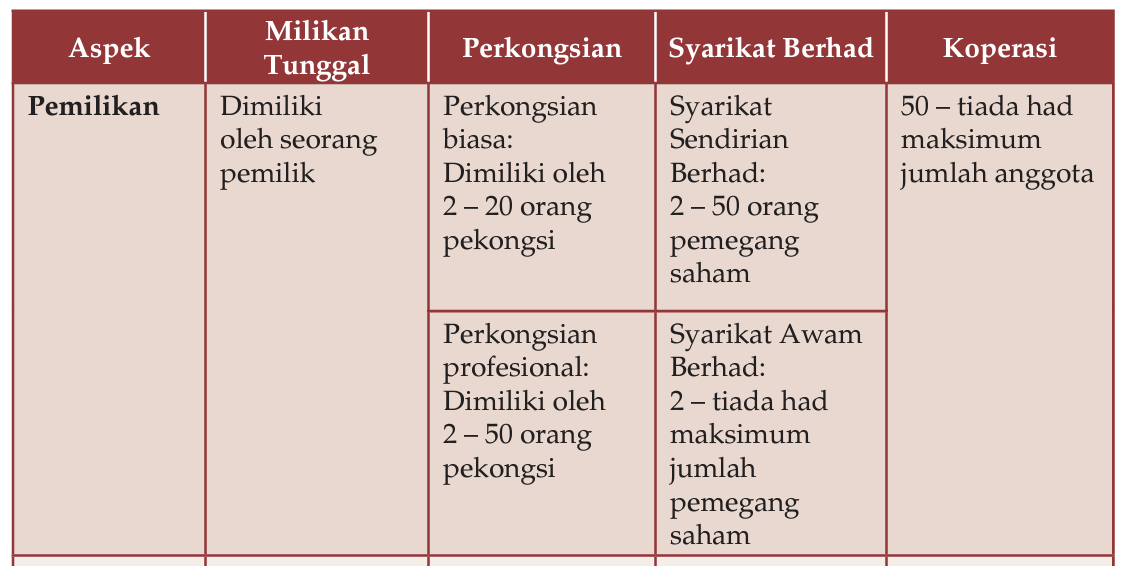 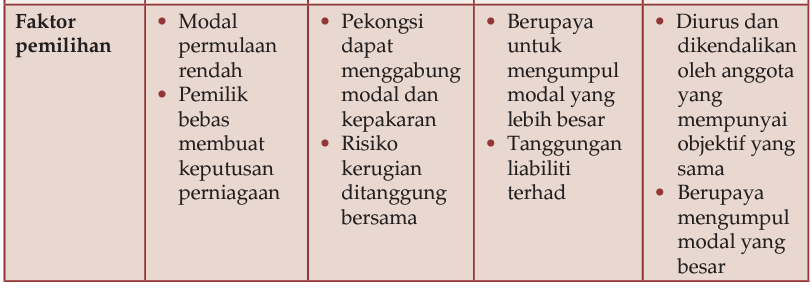 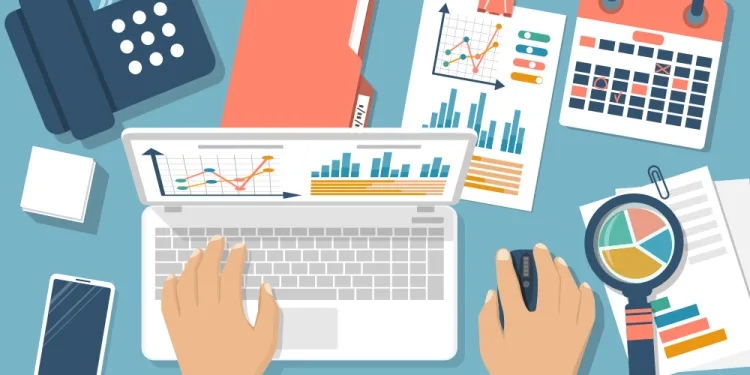 TAMAT